1.KULTURNI DAN
OBISK MUZEJA NA PROSTEM V ROGATCU
4. a,b,c,d
Podali smo se na pot v Rogatec.
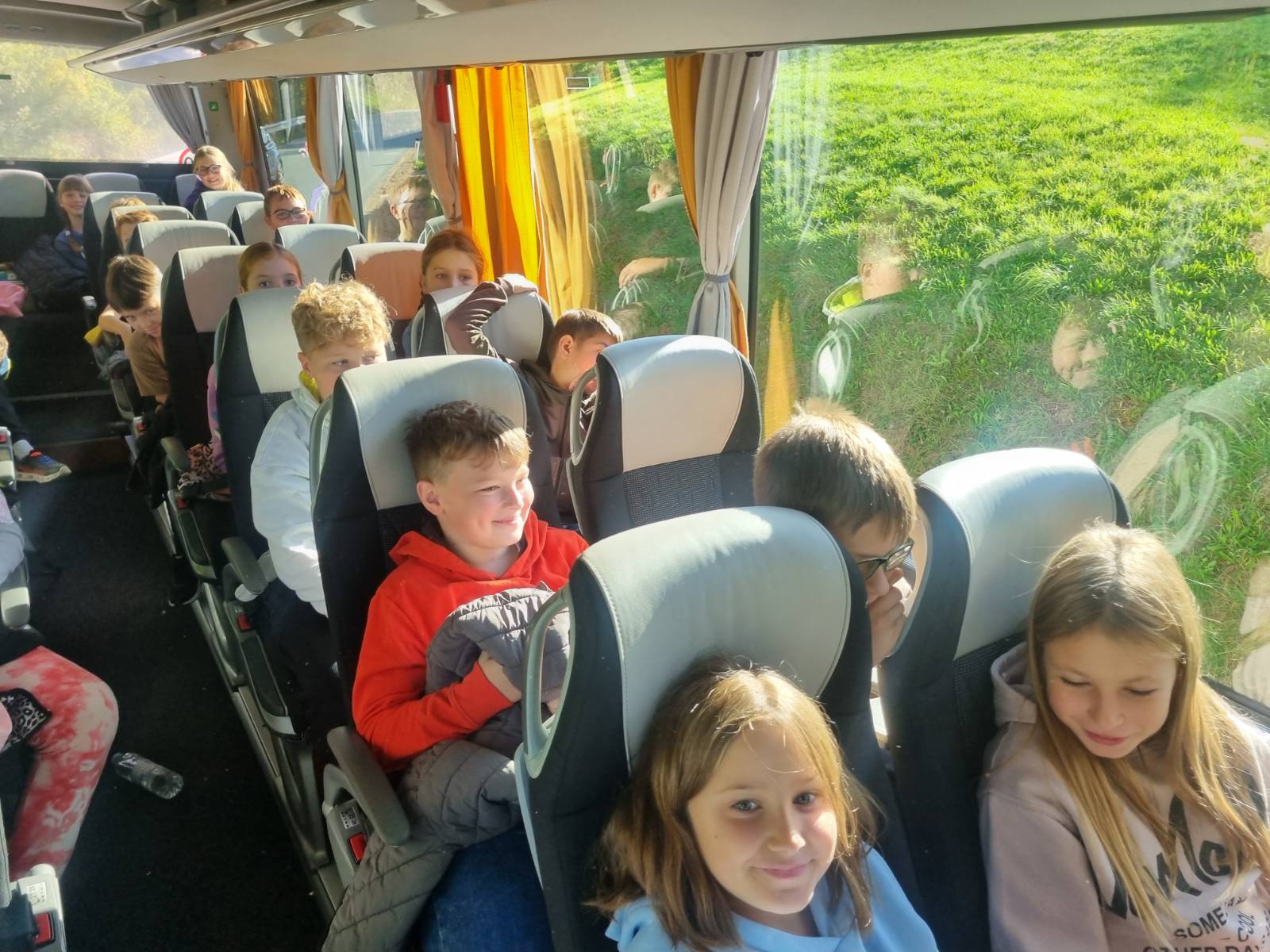 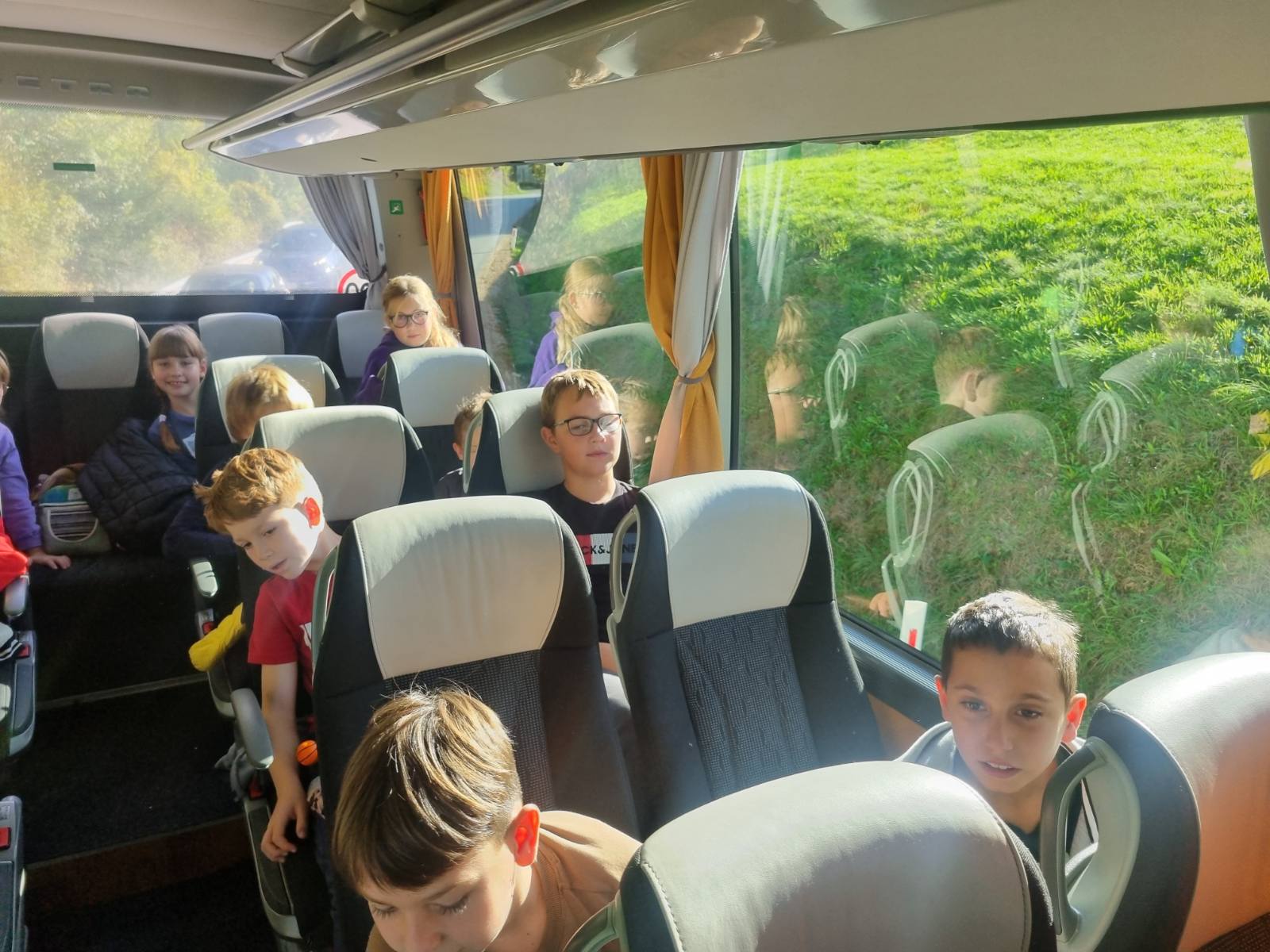 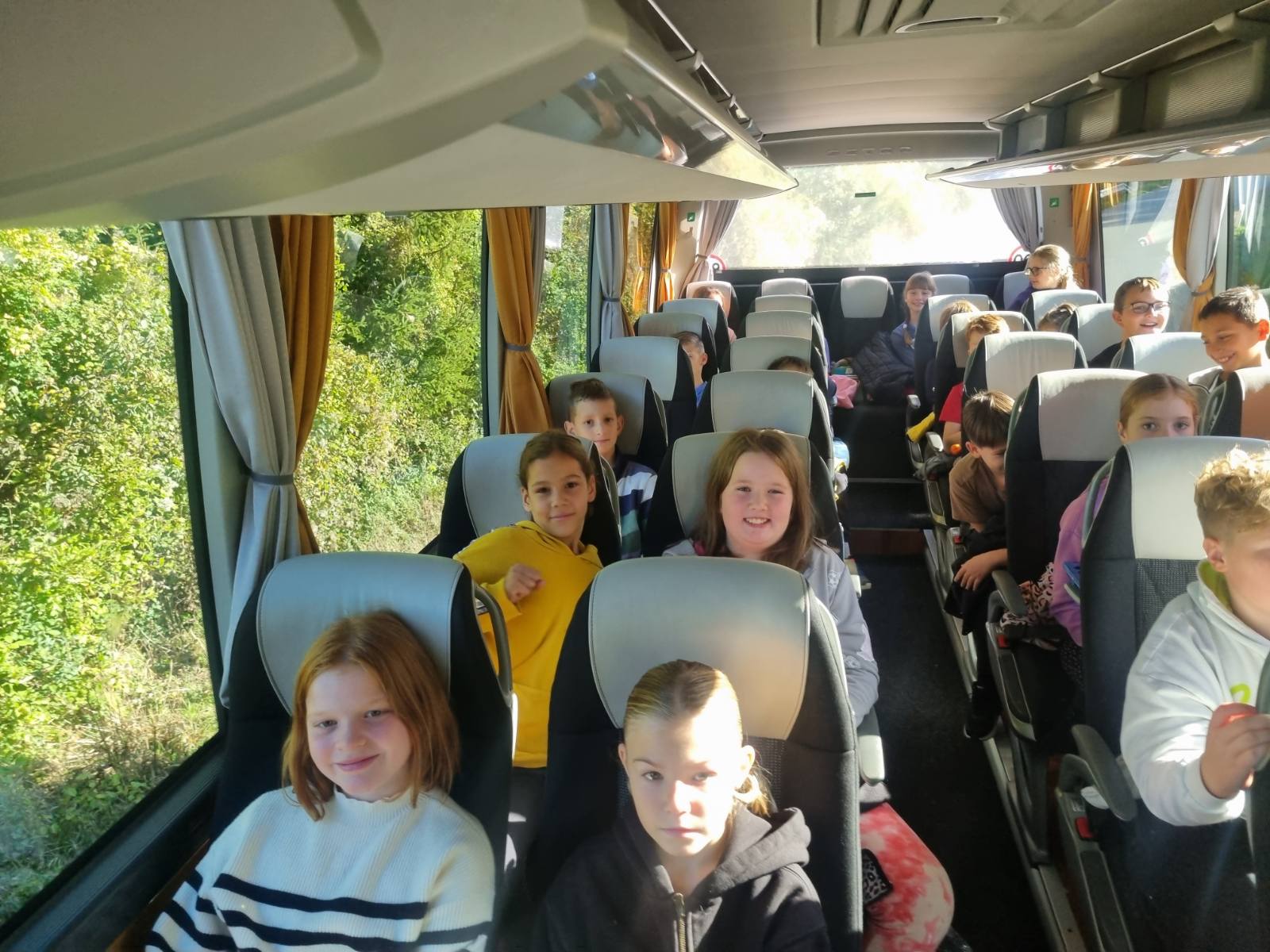 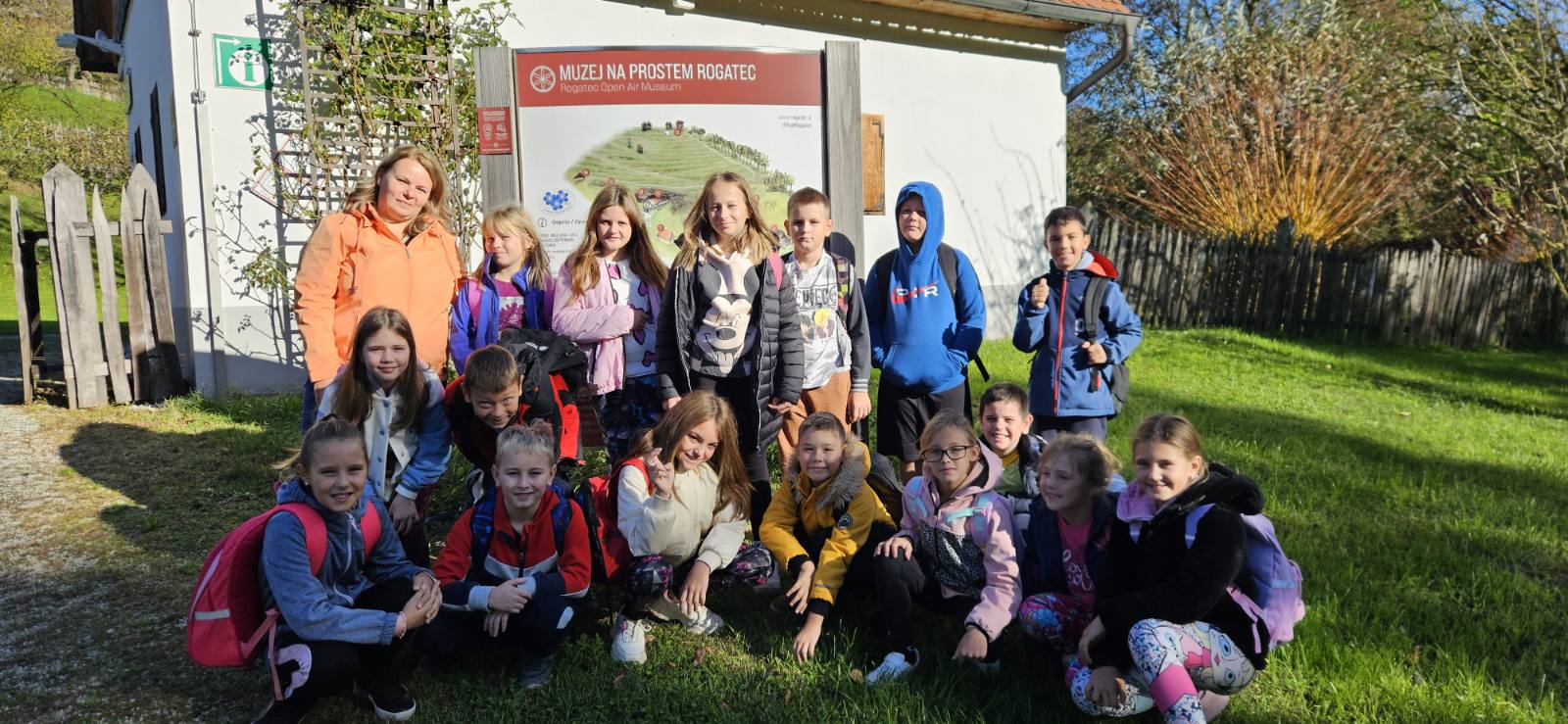 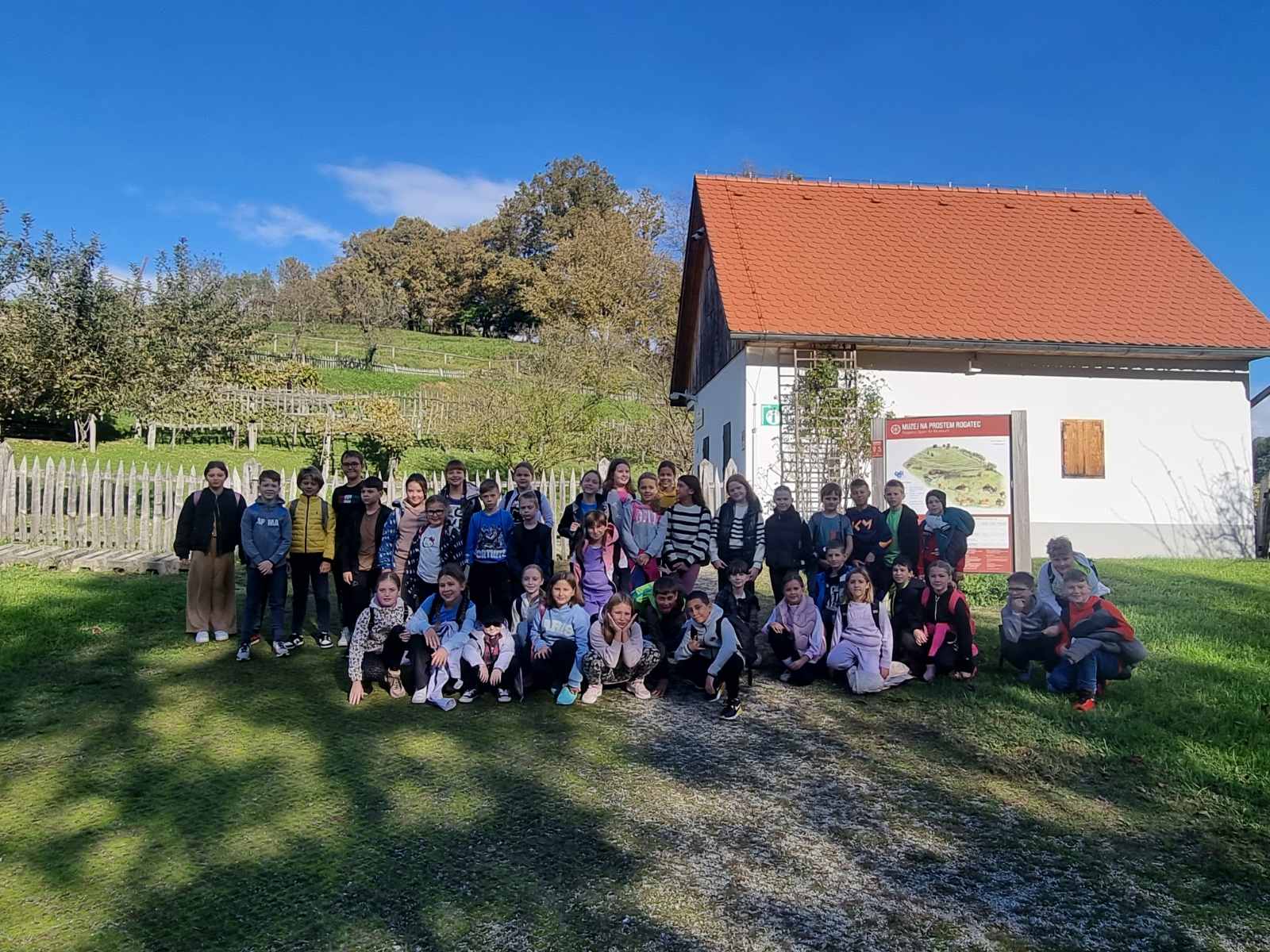 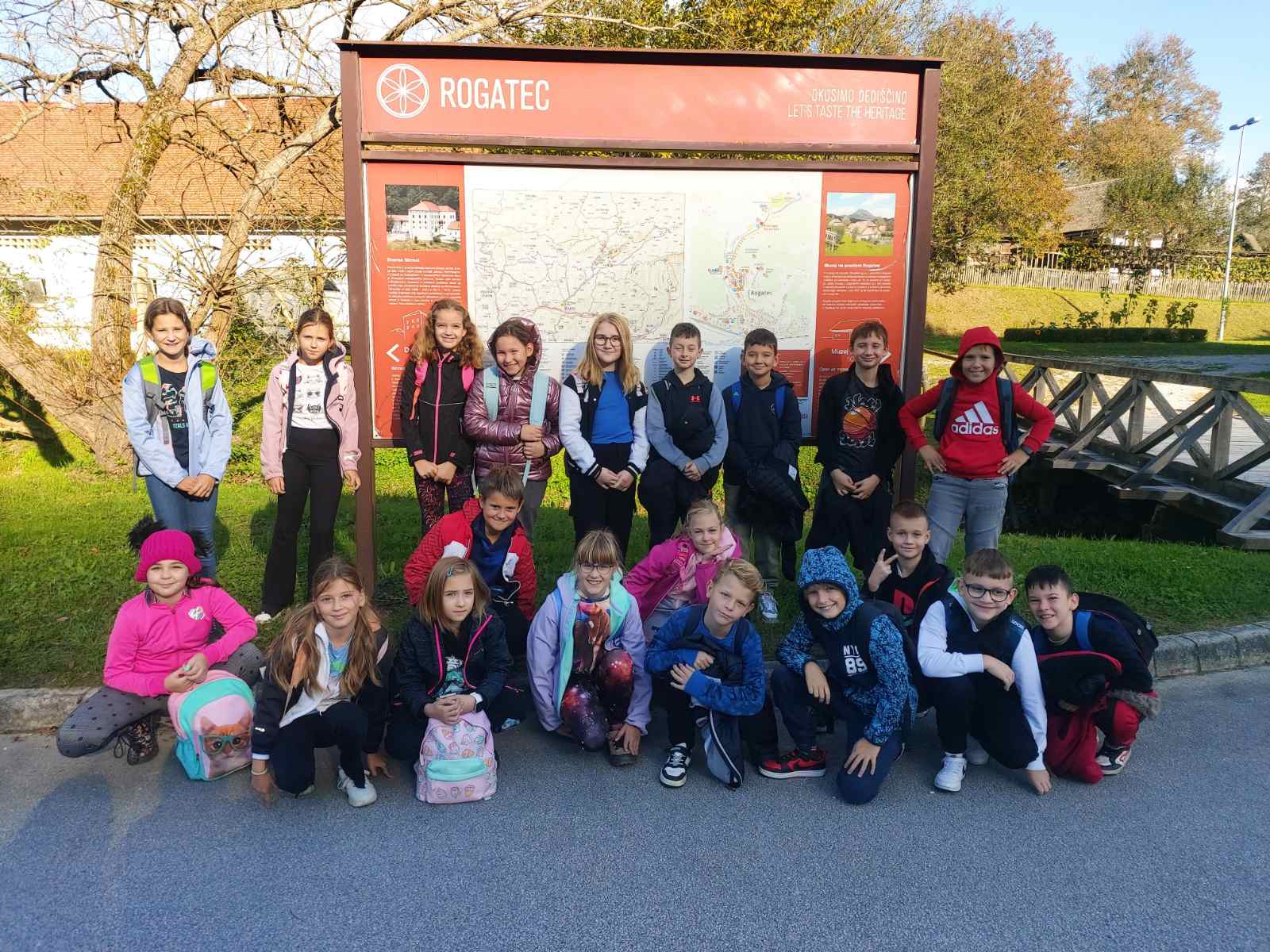 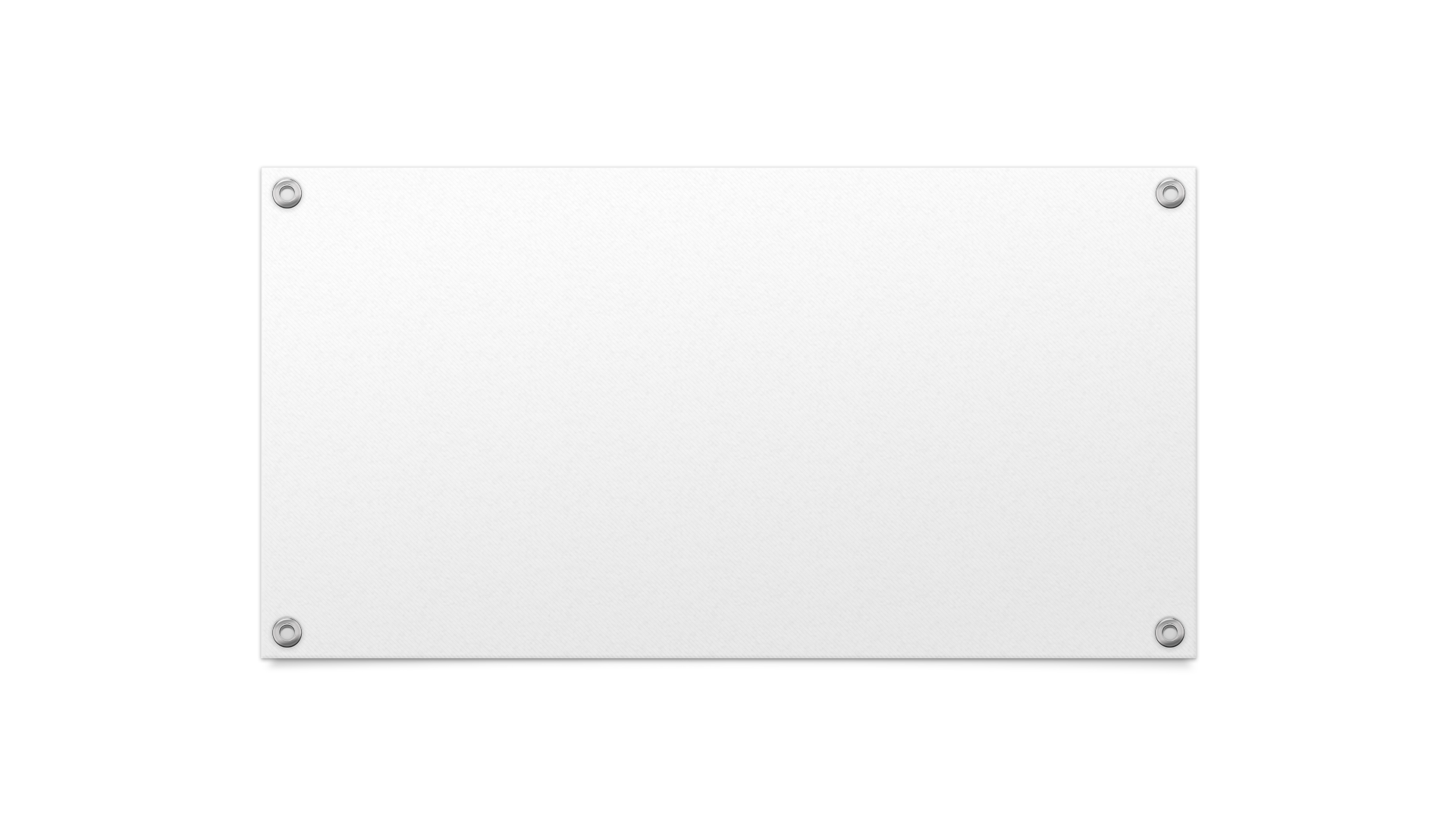 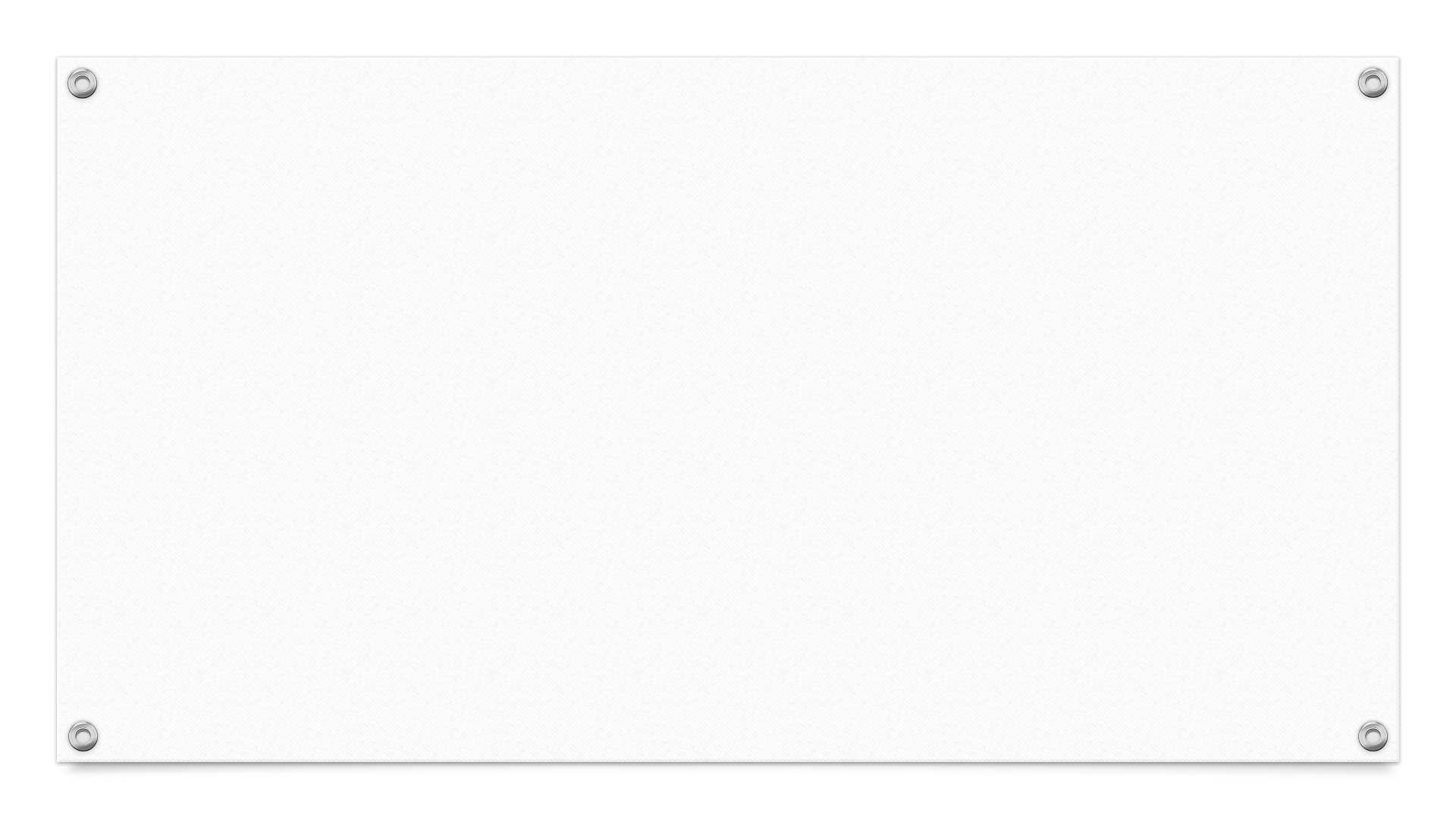 Prišli smo na domačijo in se okrepčali z malico.
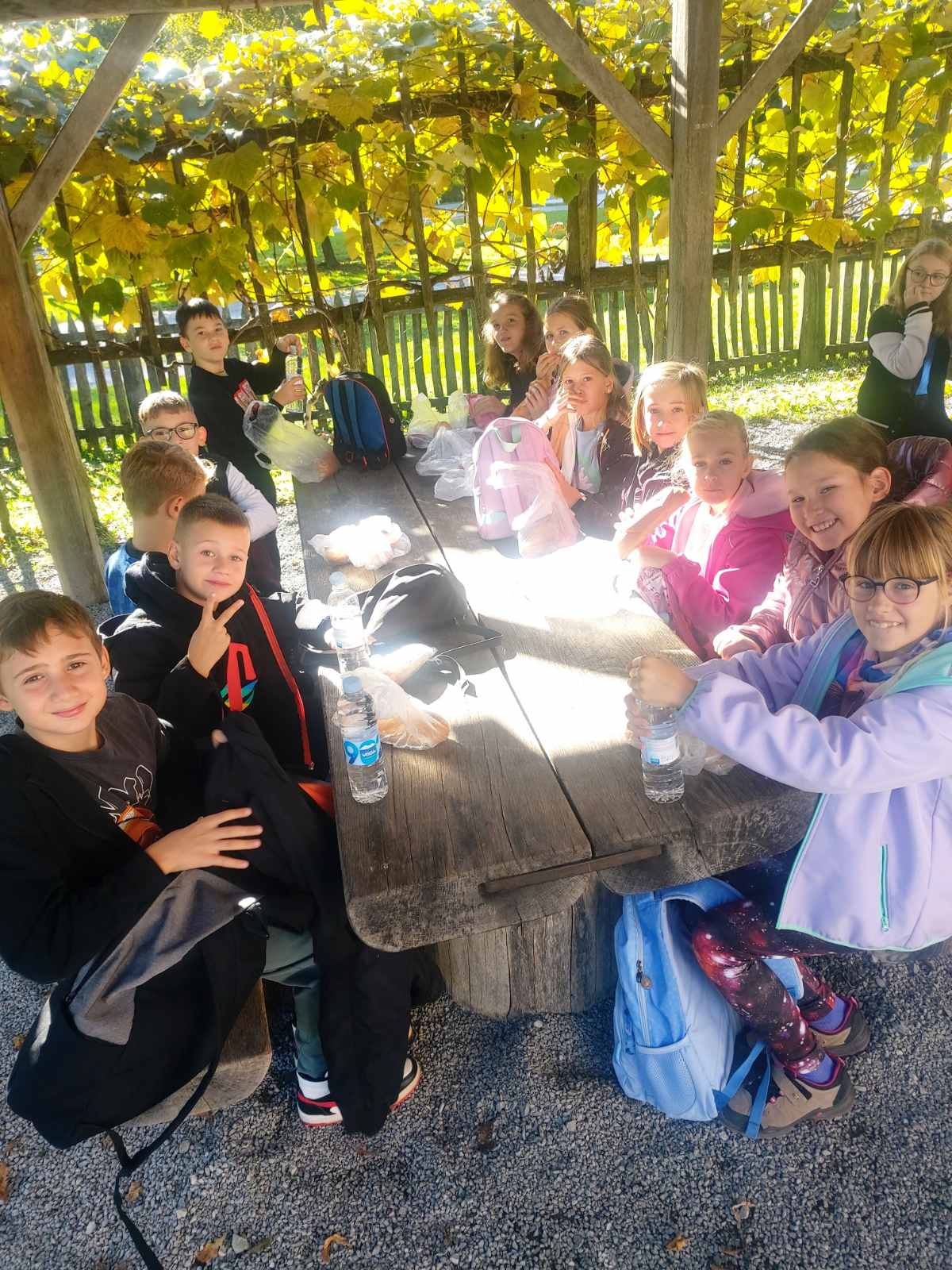 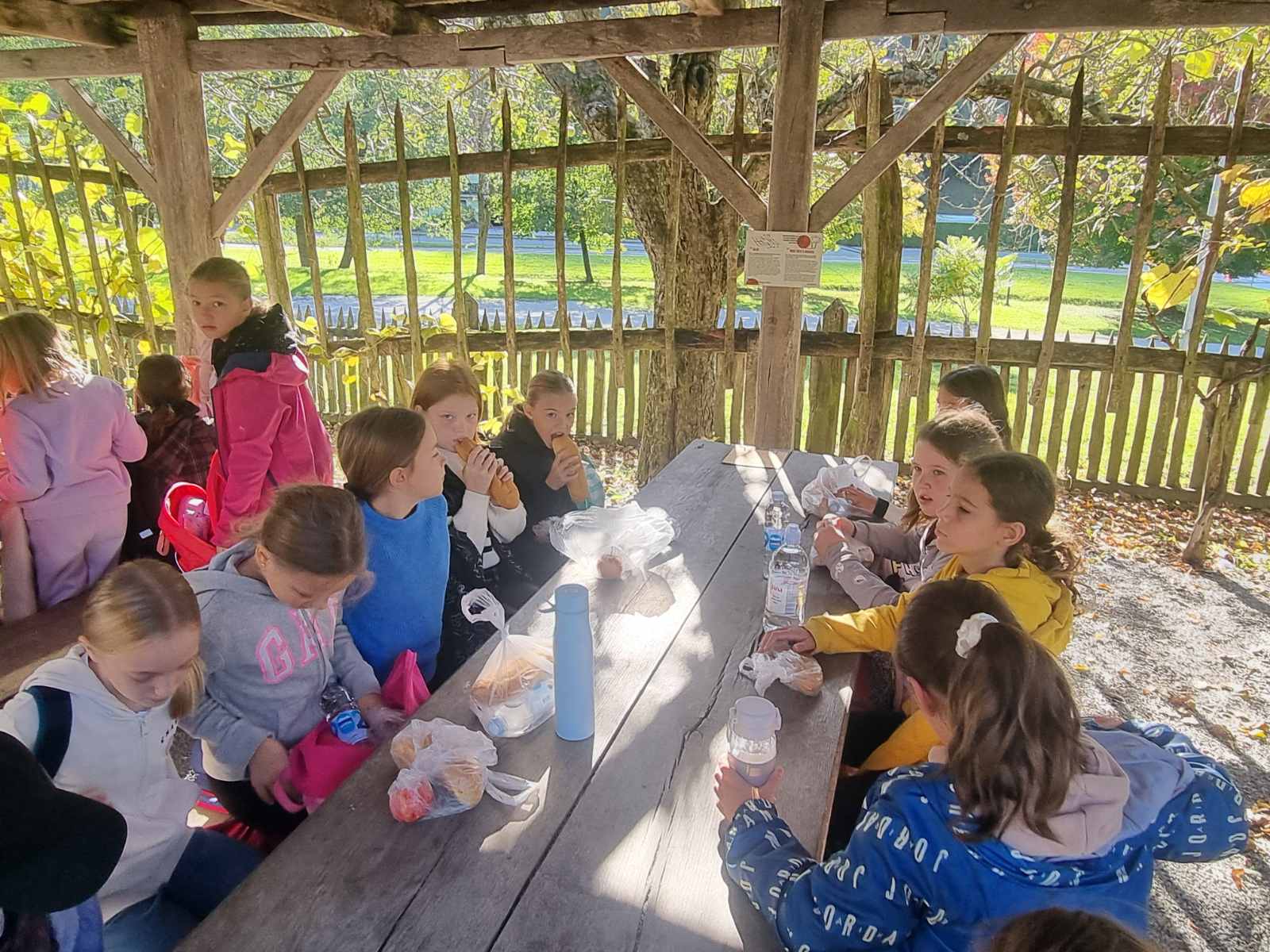 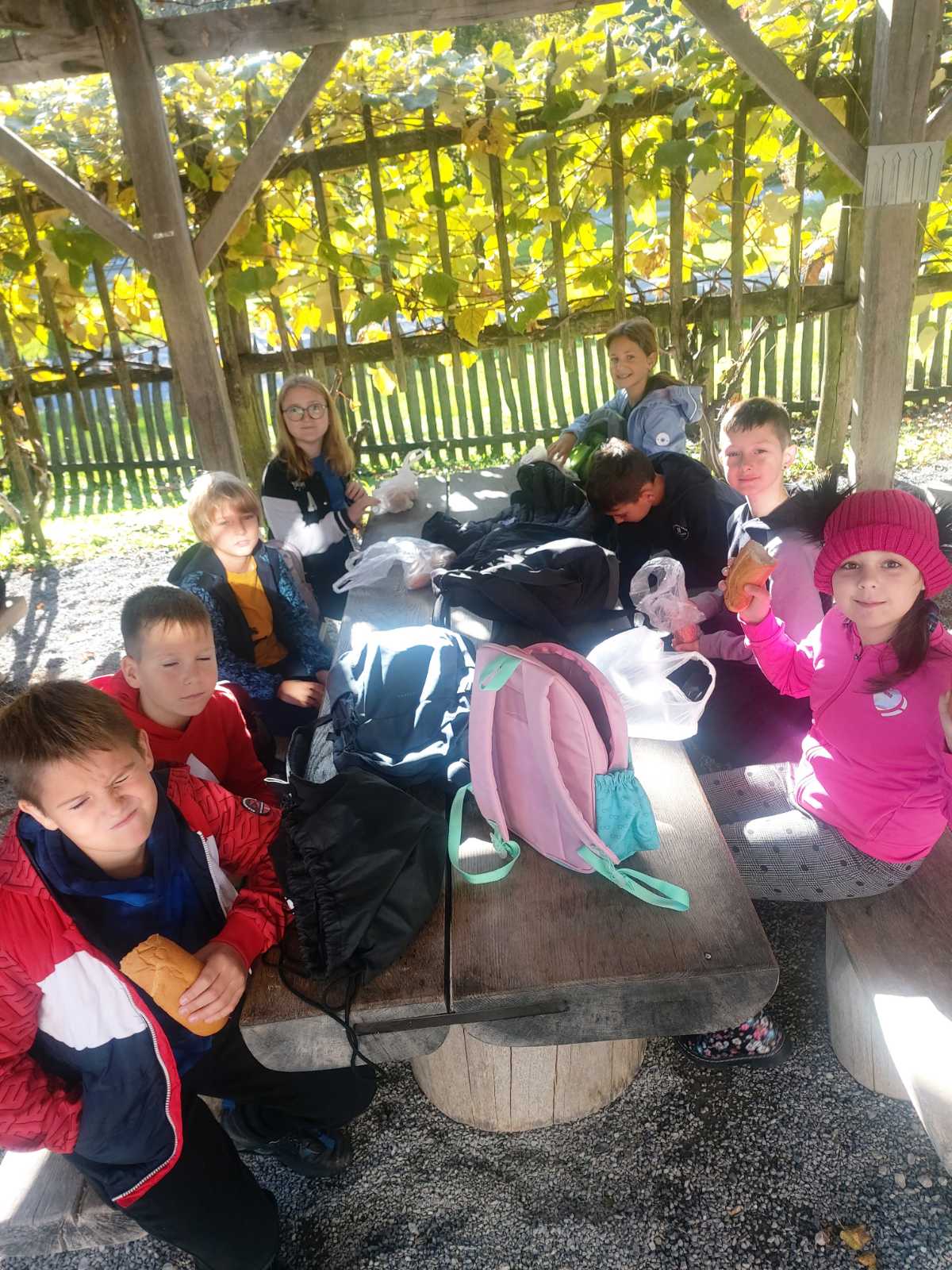 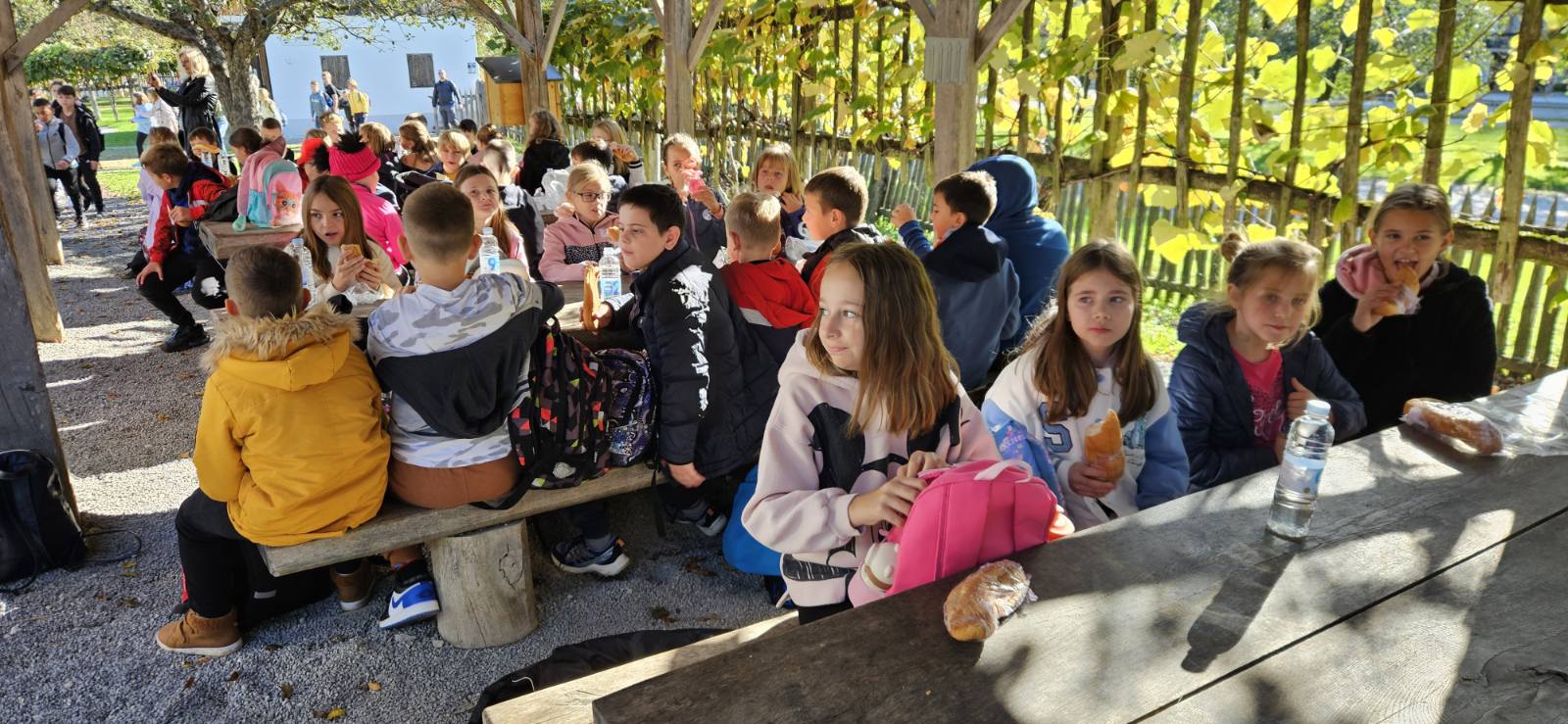 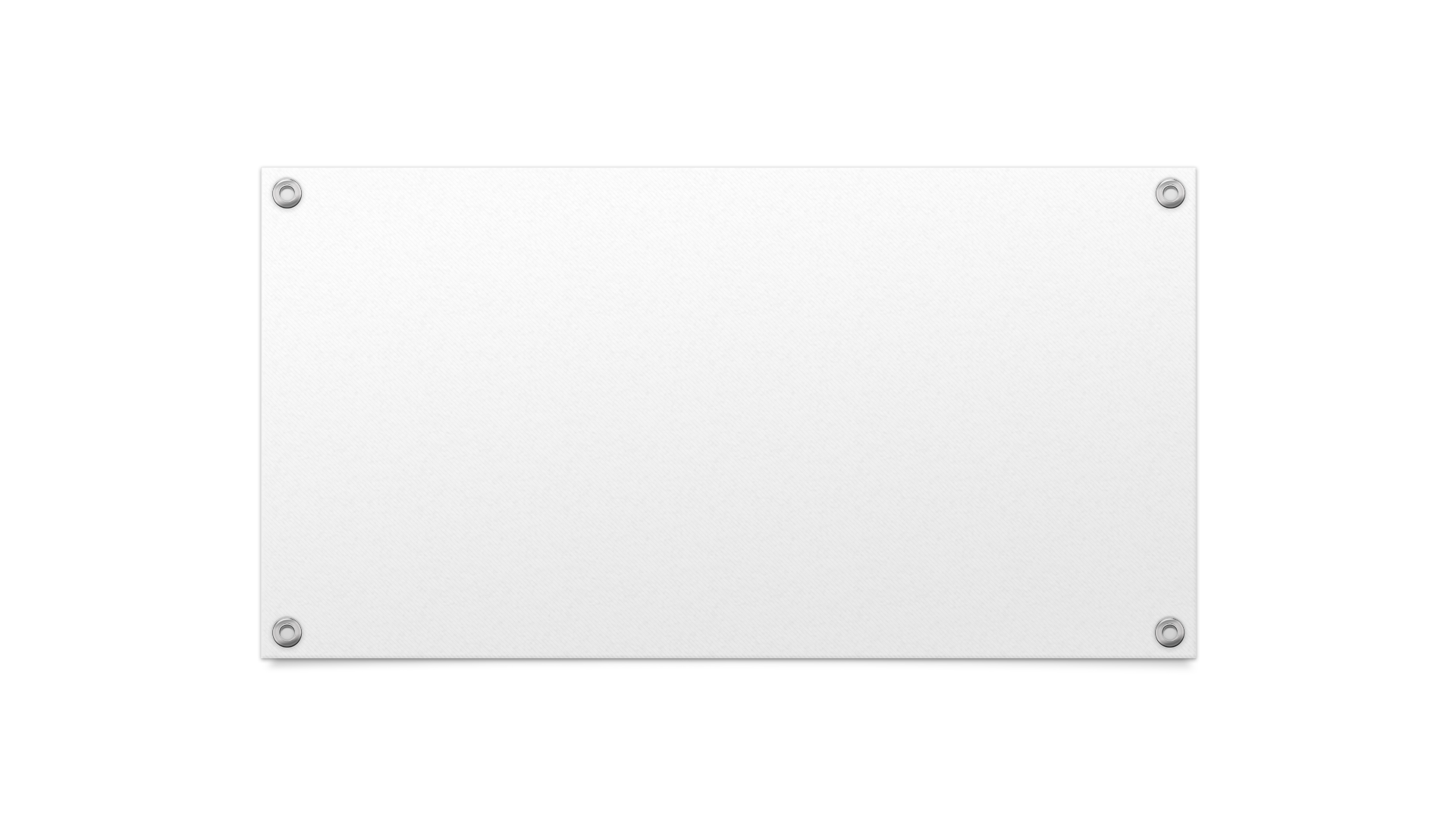 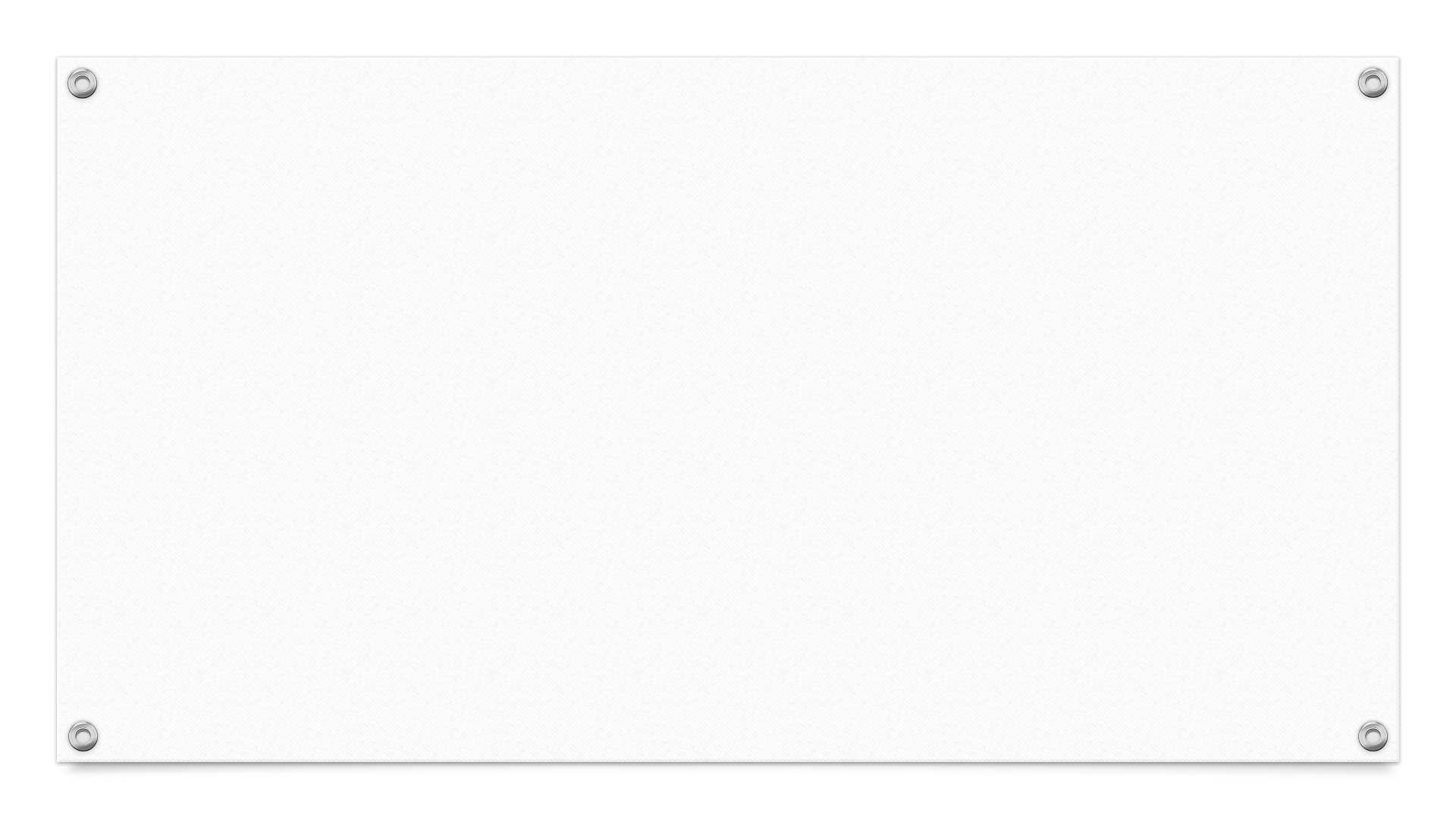 Udeležili smo se treh delavnic…..
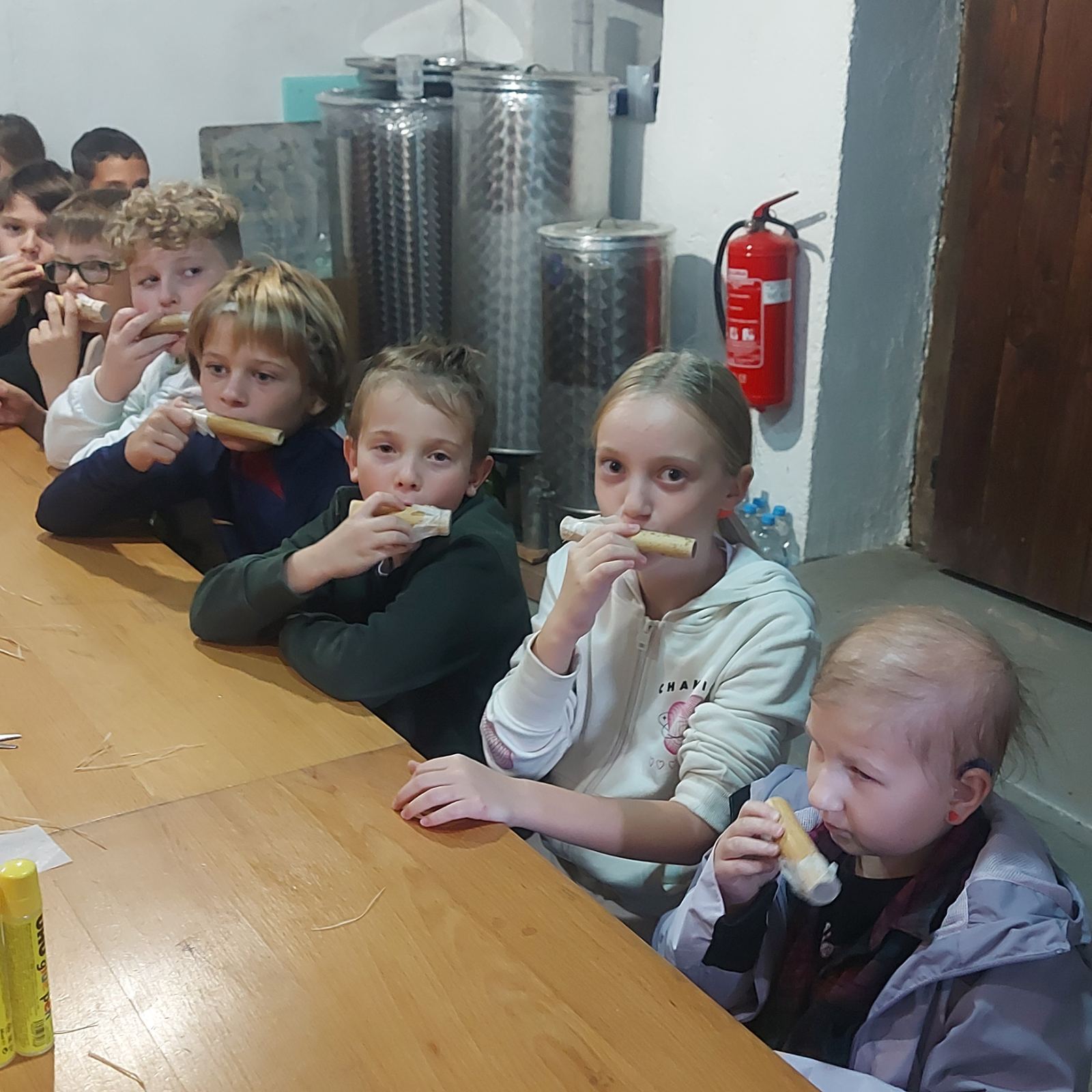 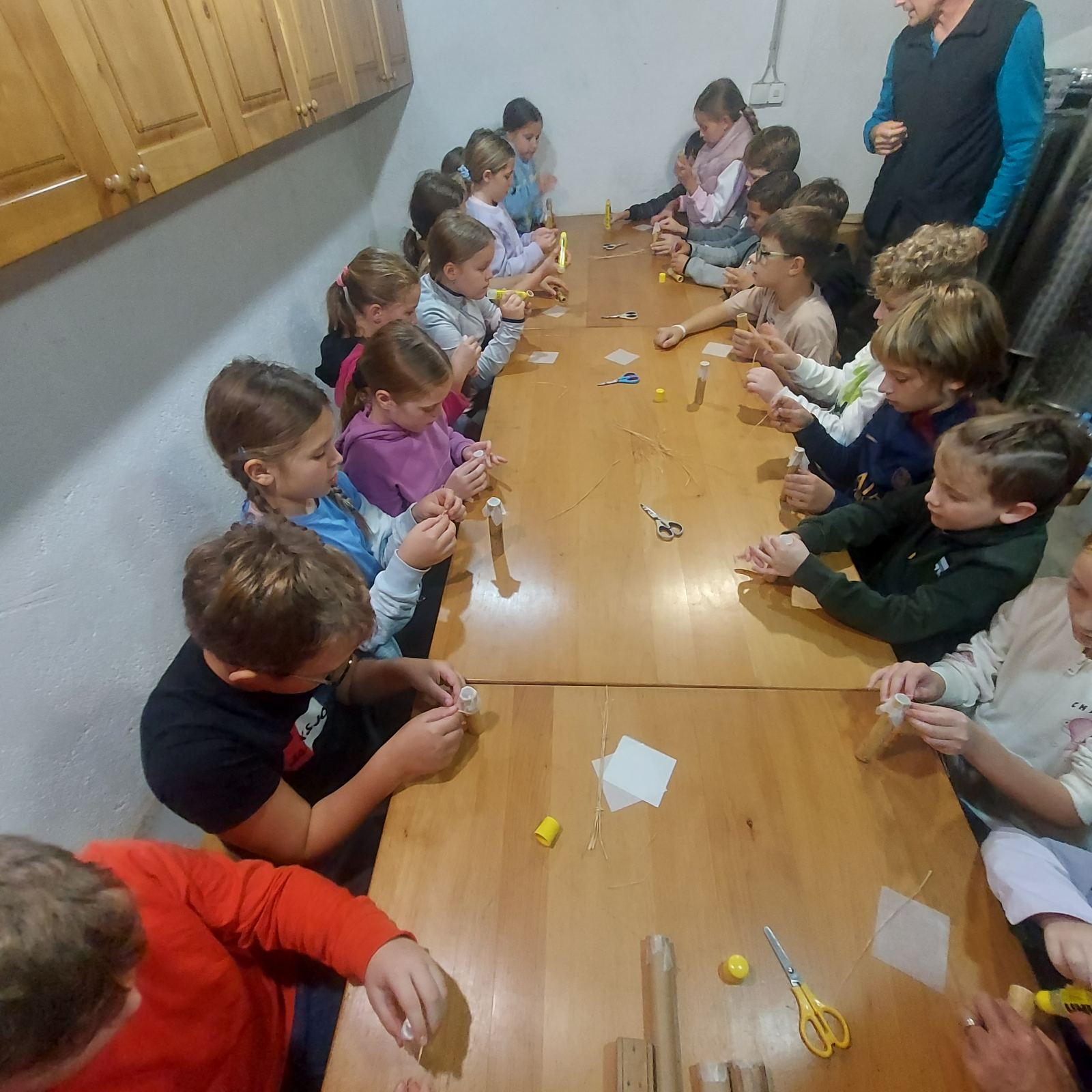 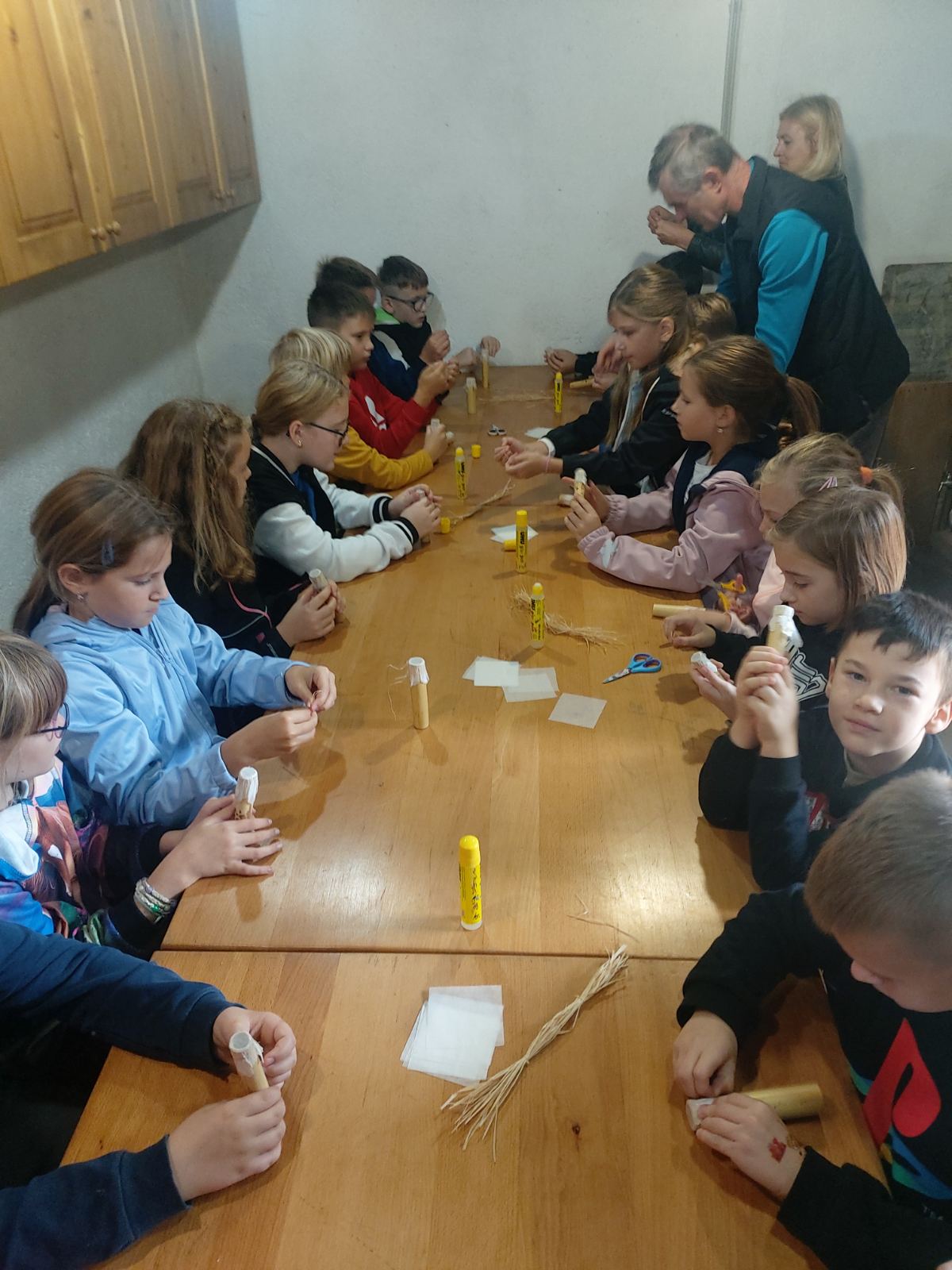 GLASBENA DELAVNICA, kjer smo si izdelali nunalco in zaigrali ljudsko pesem….
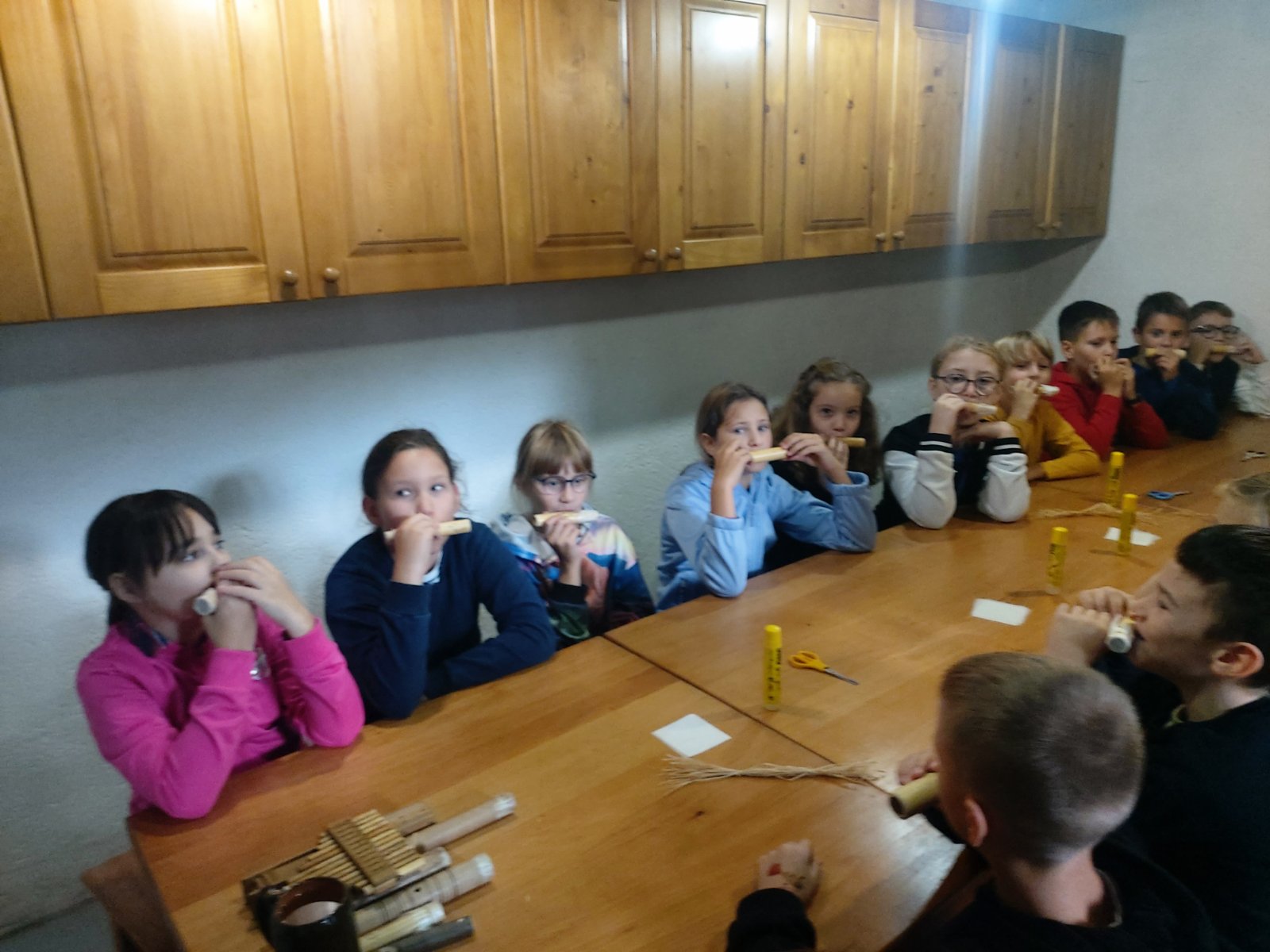 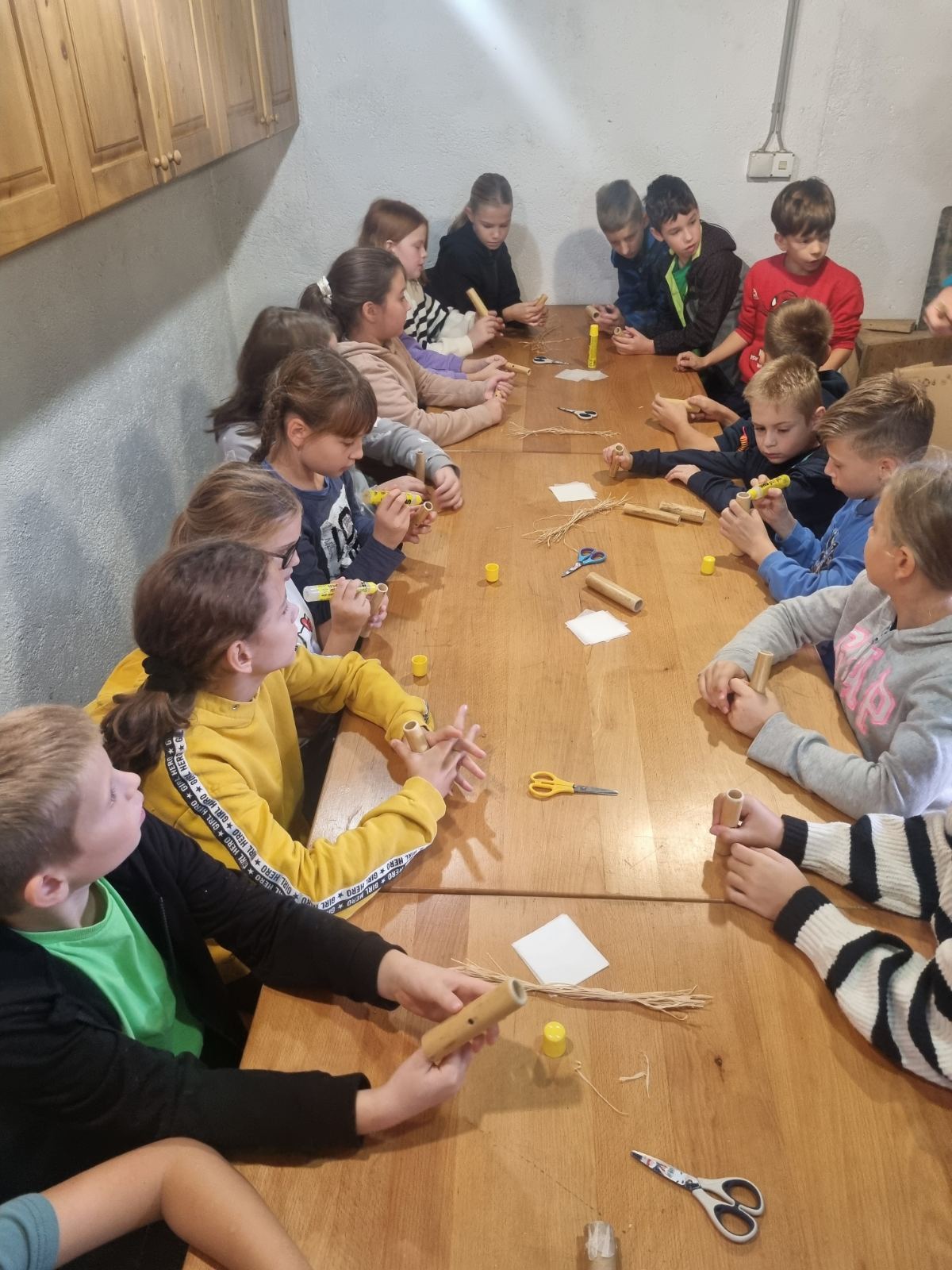 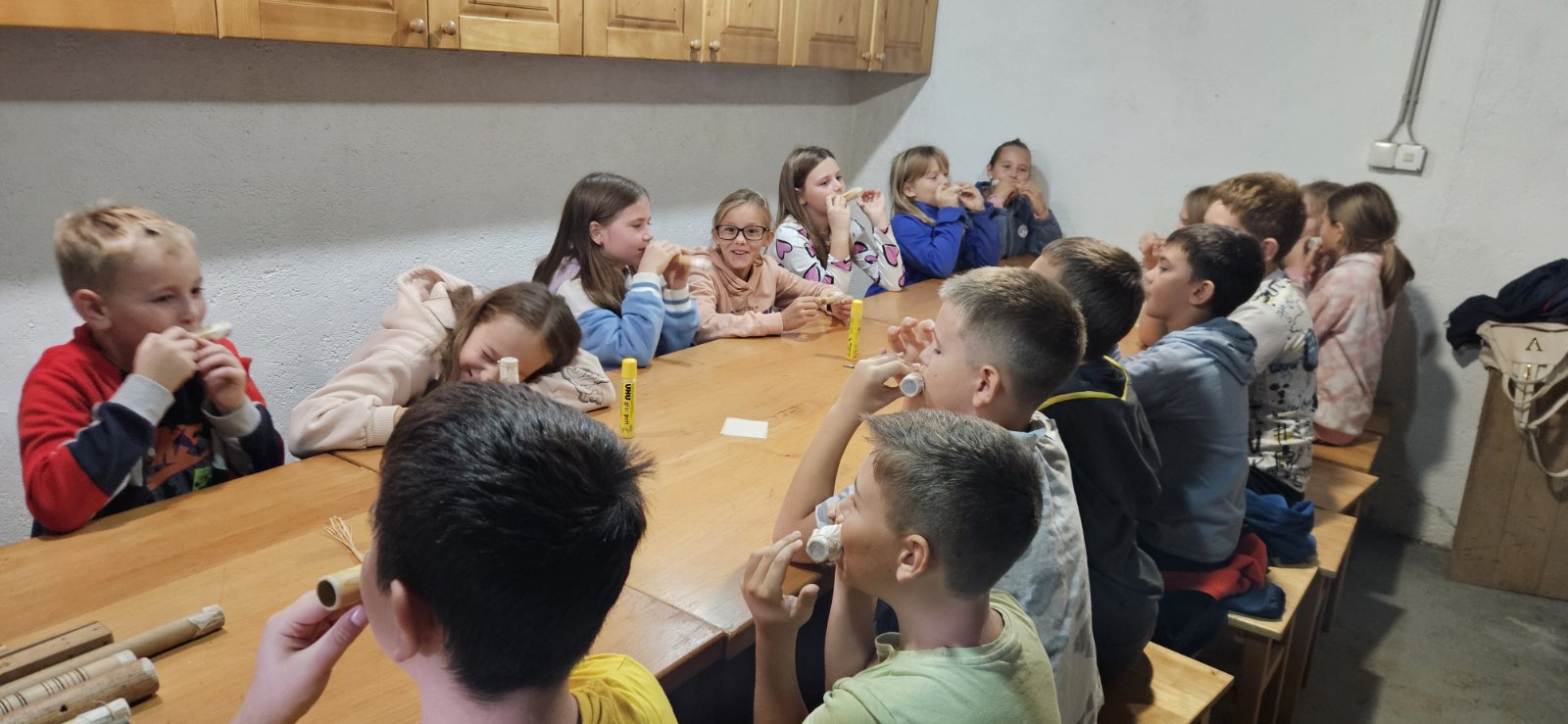 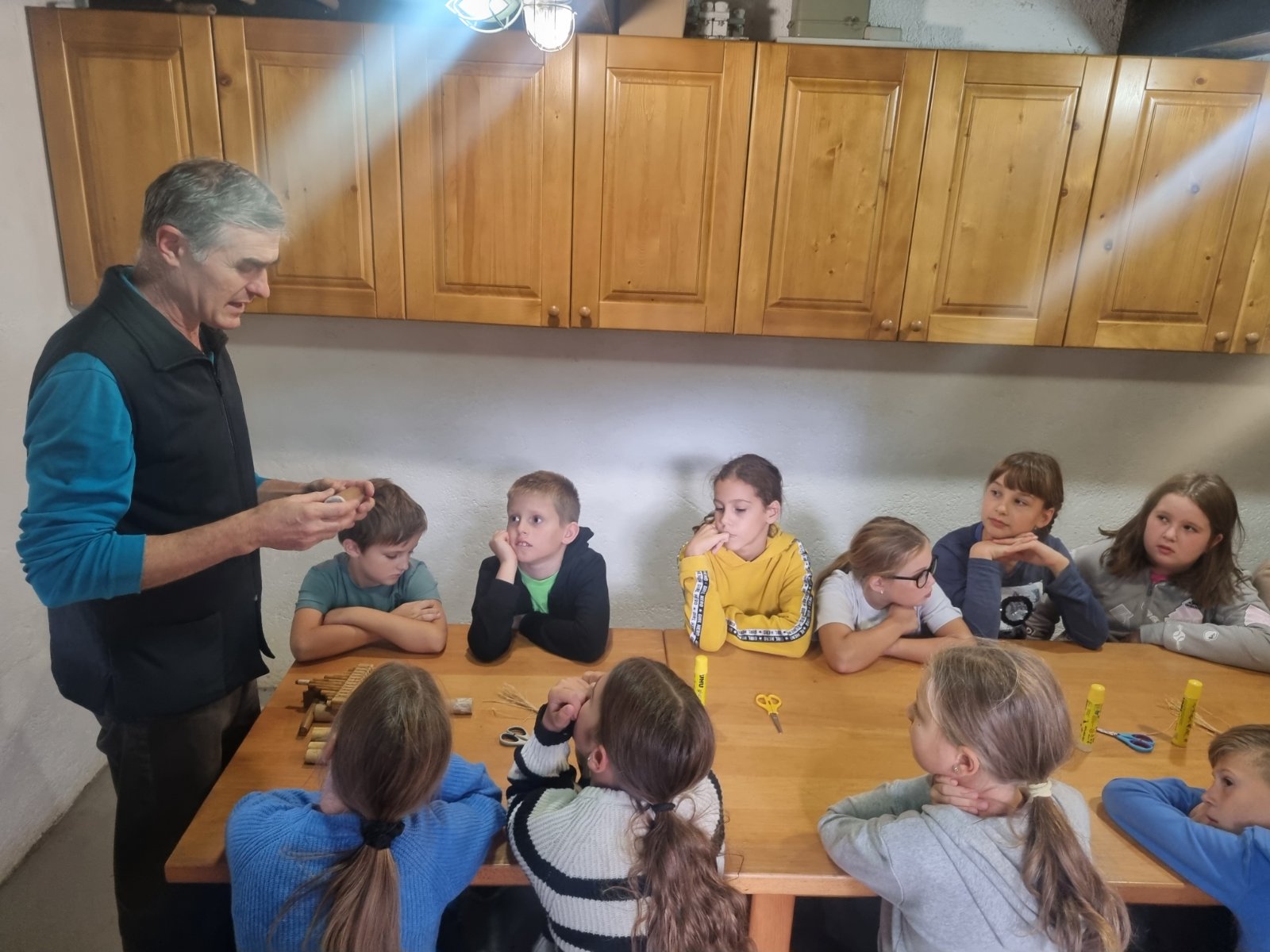 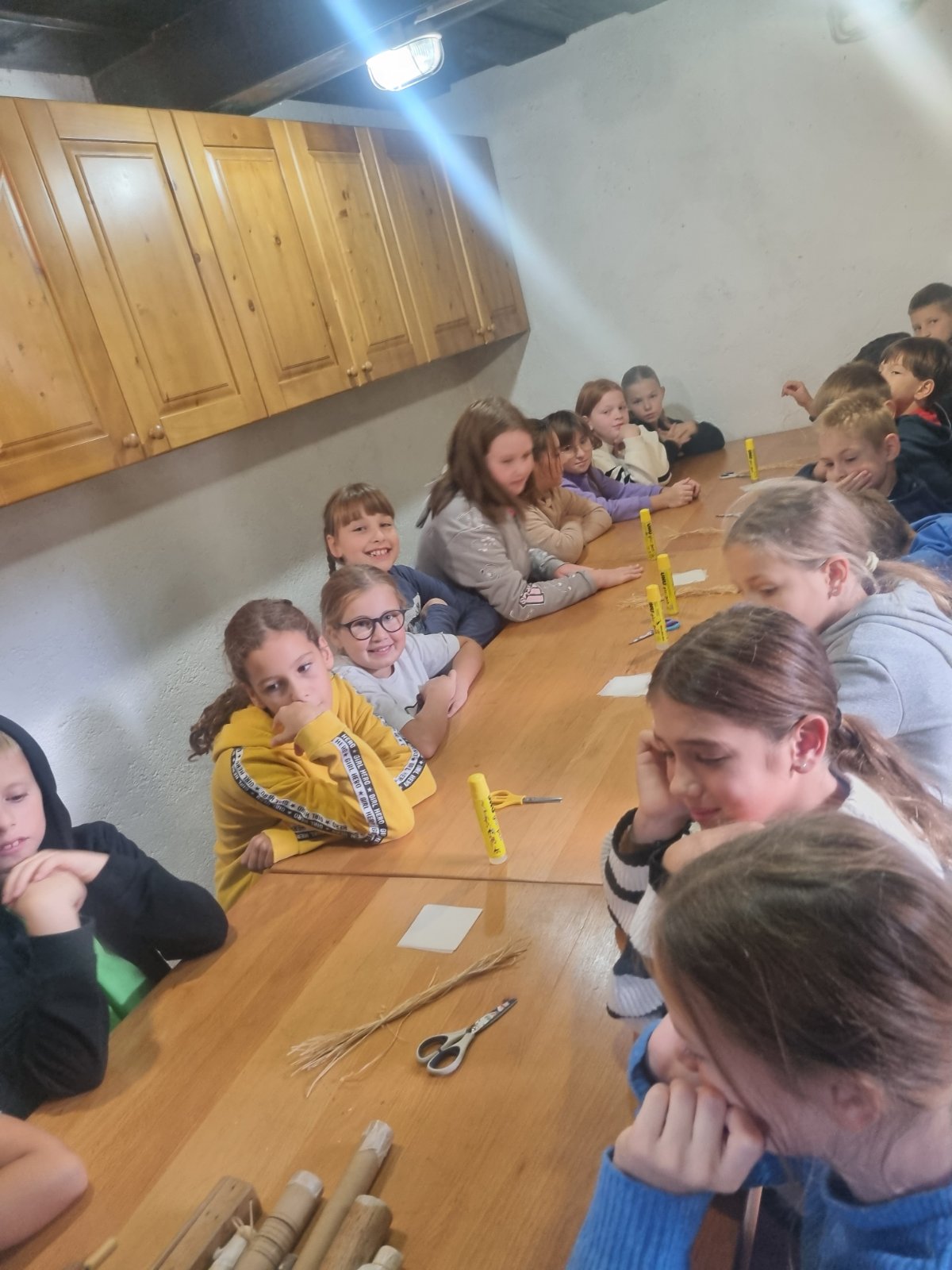 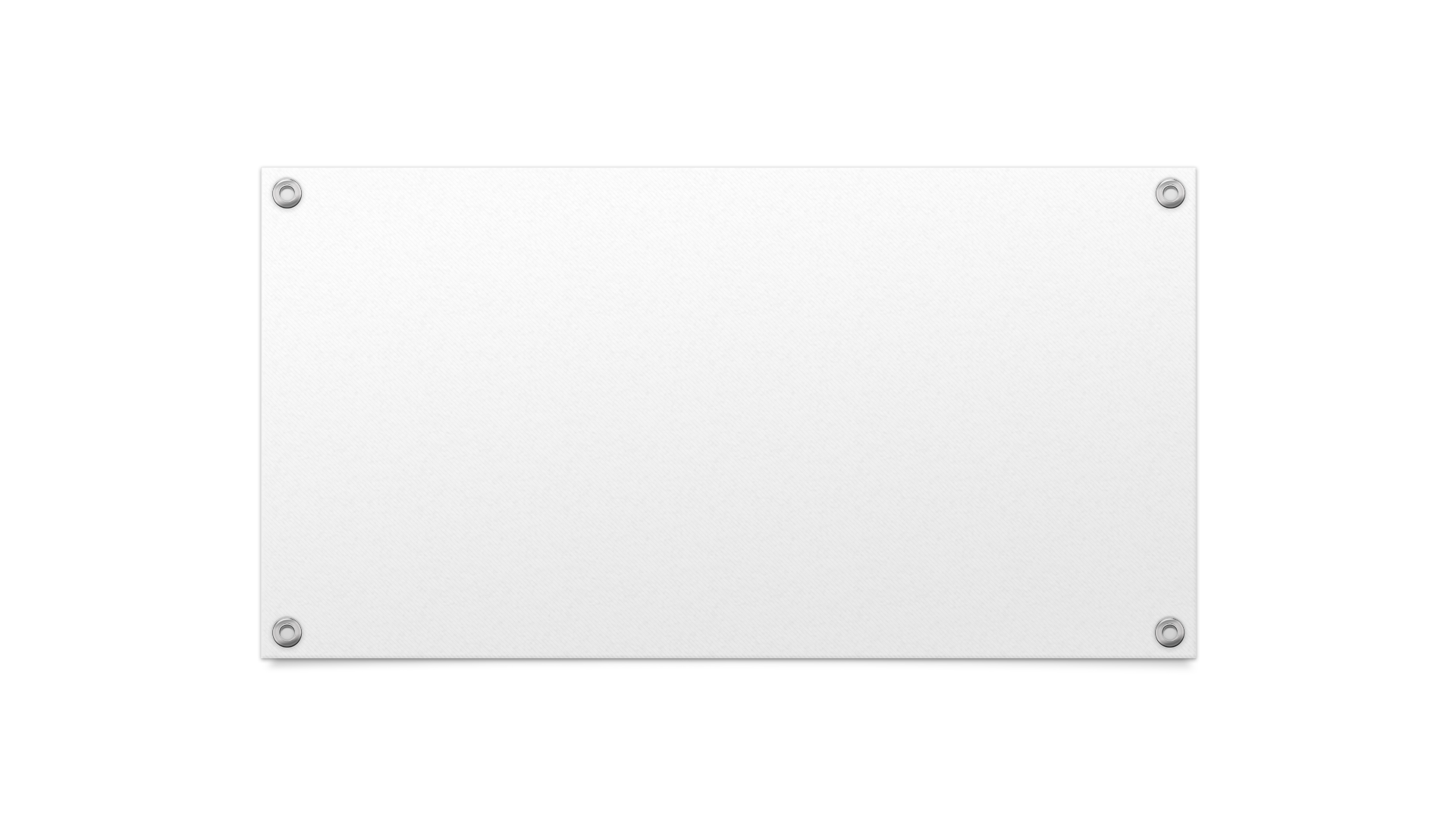 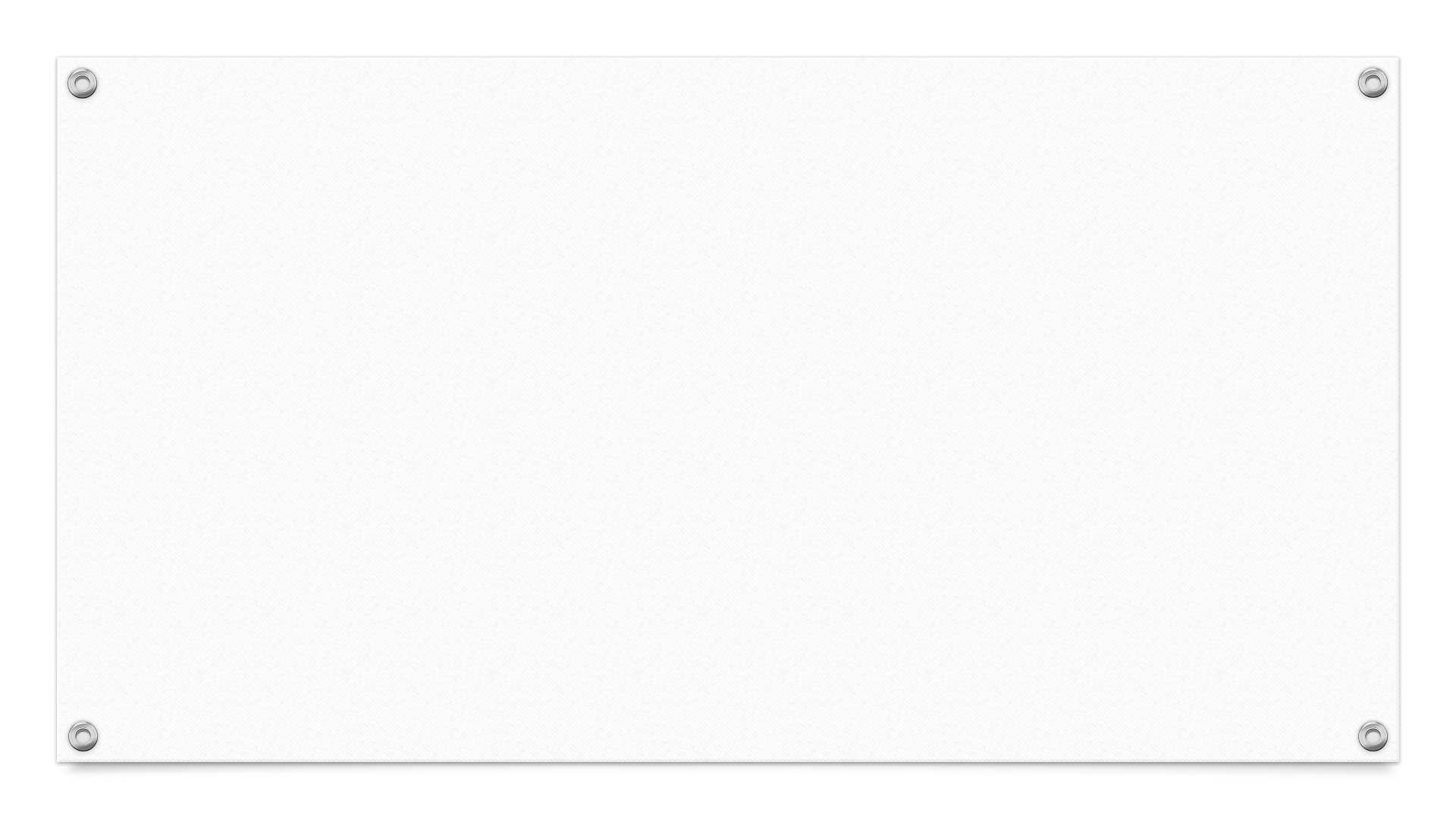 HOJA PO HODULJAH…..
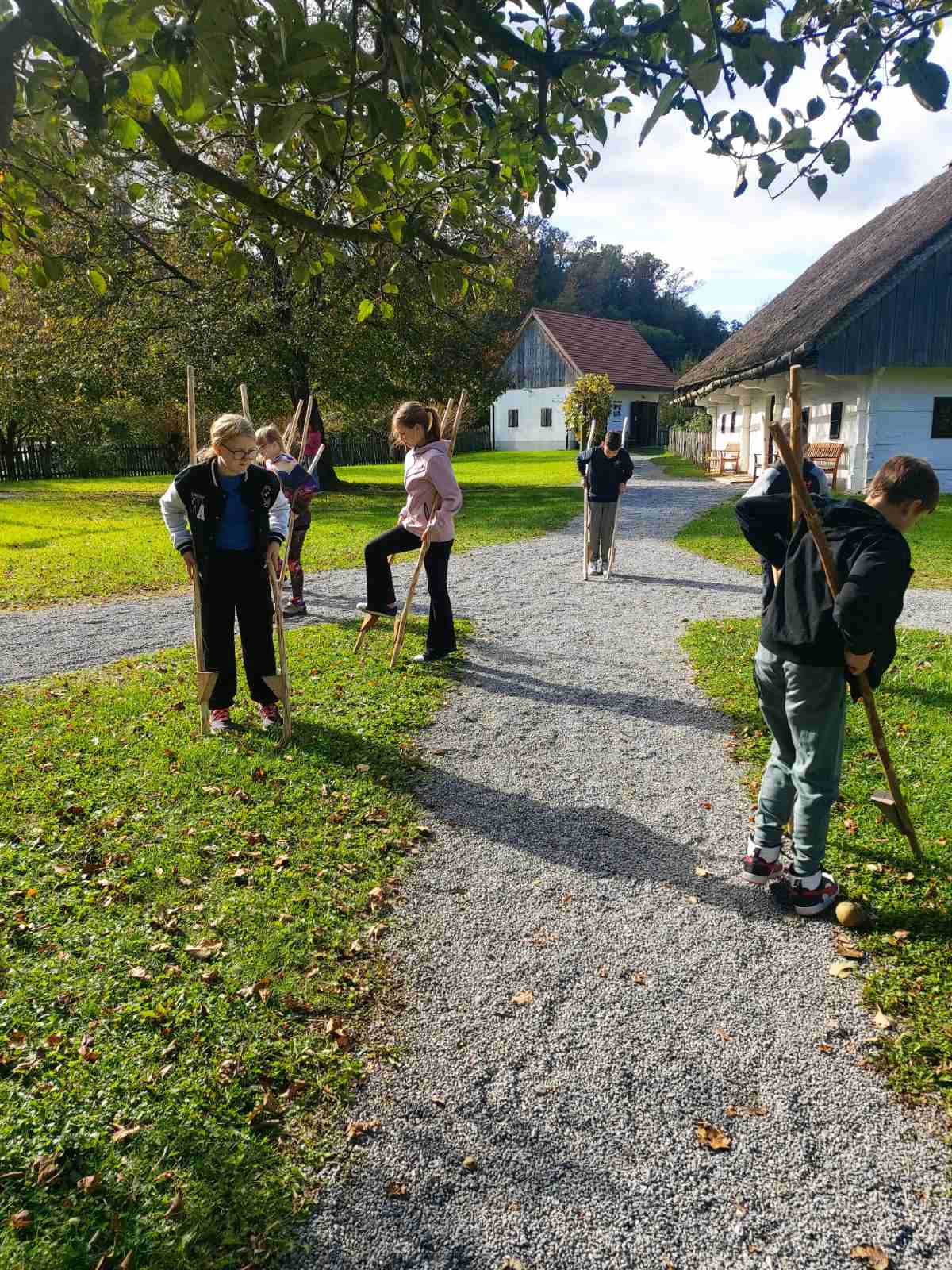 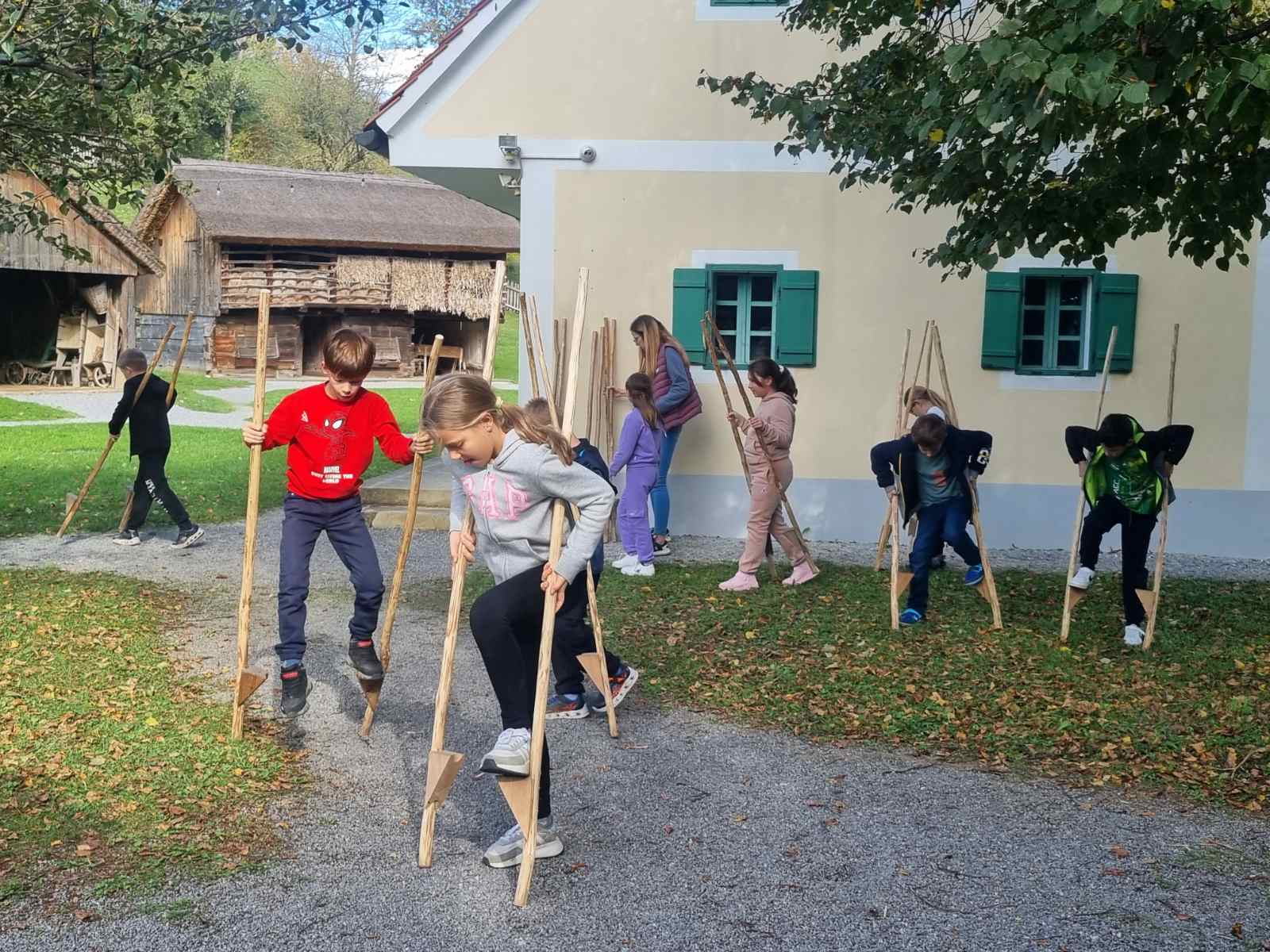 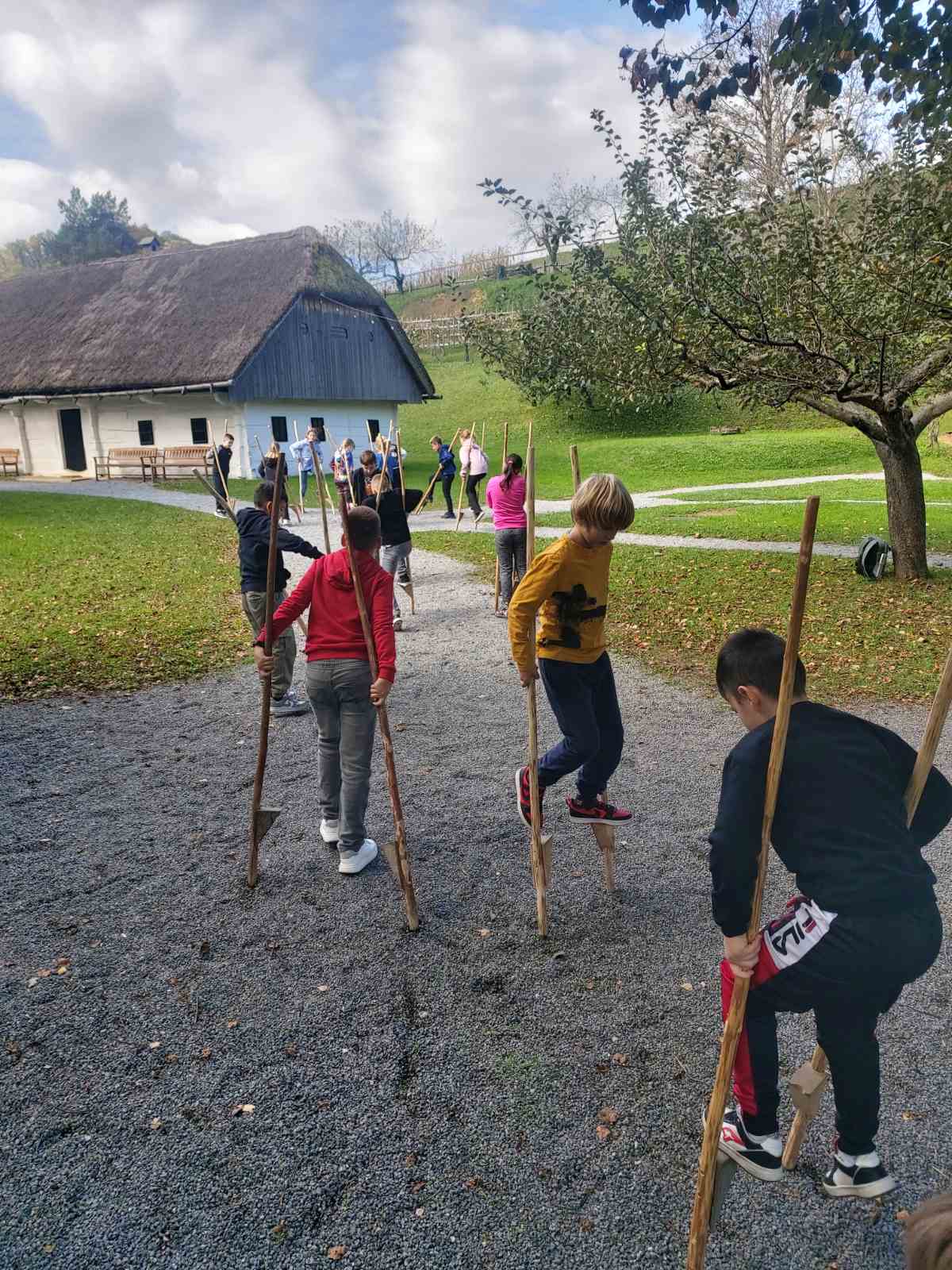 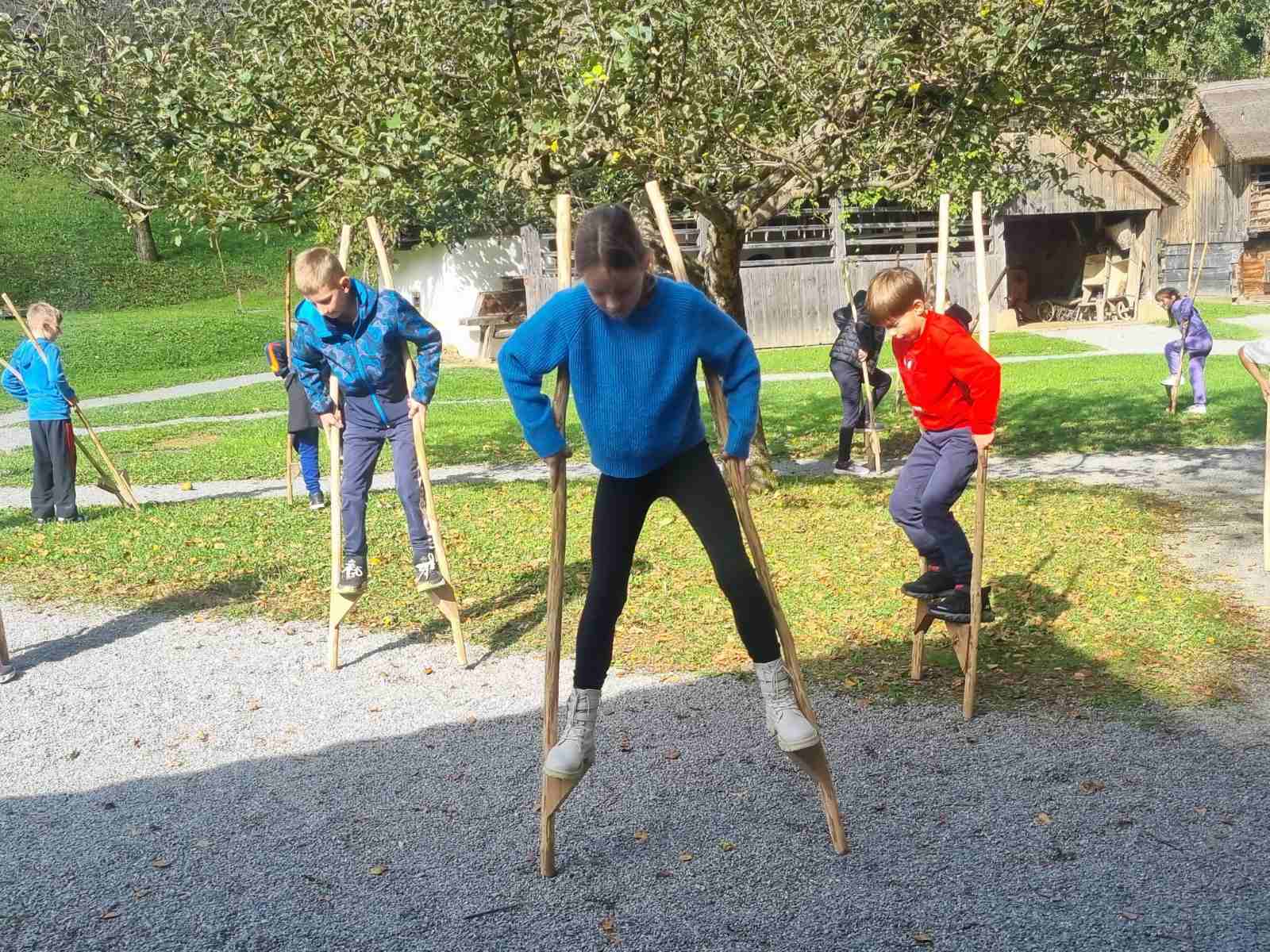 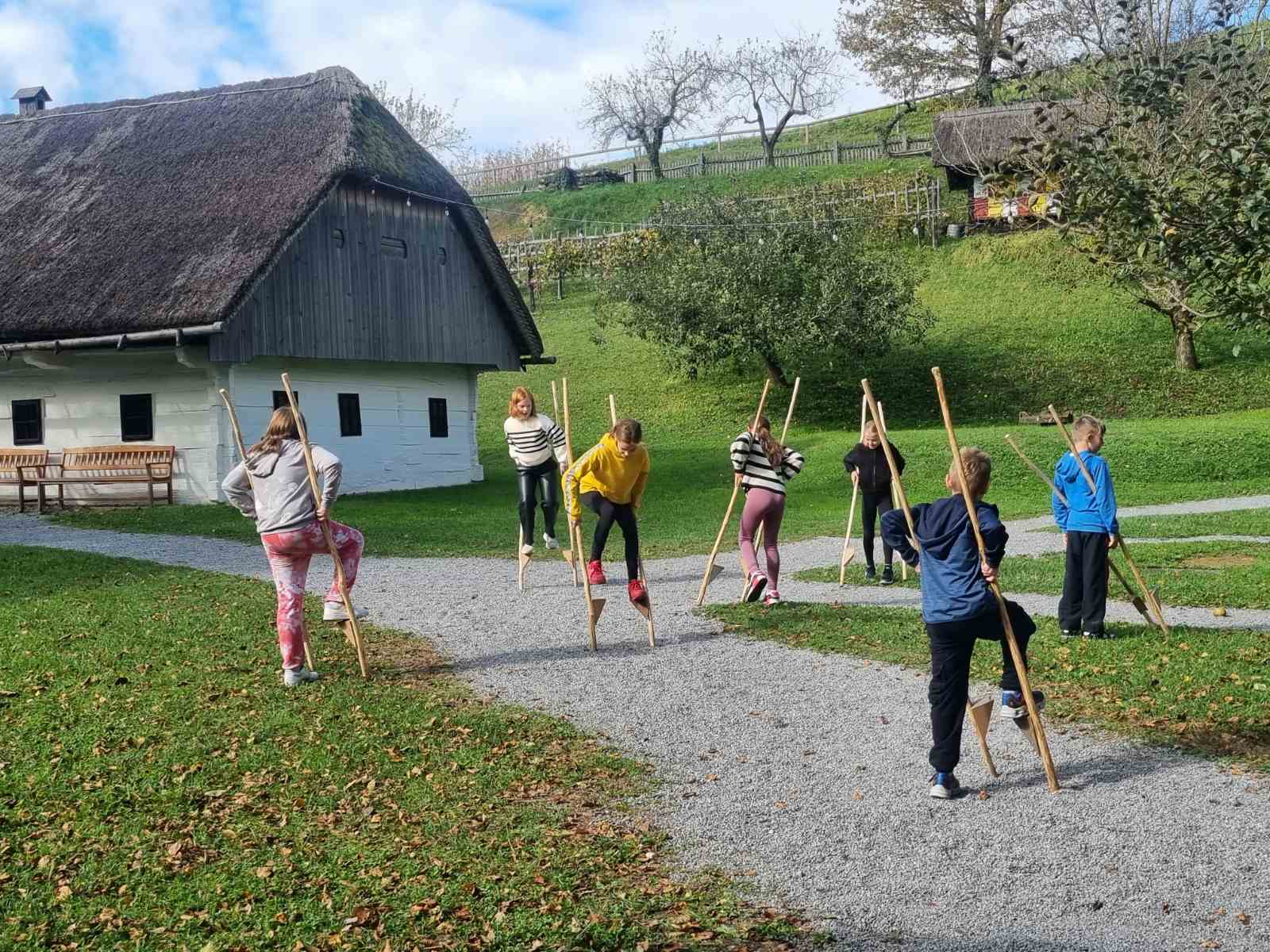 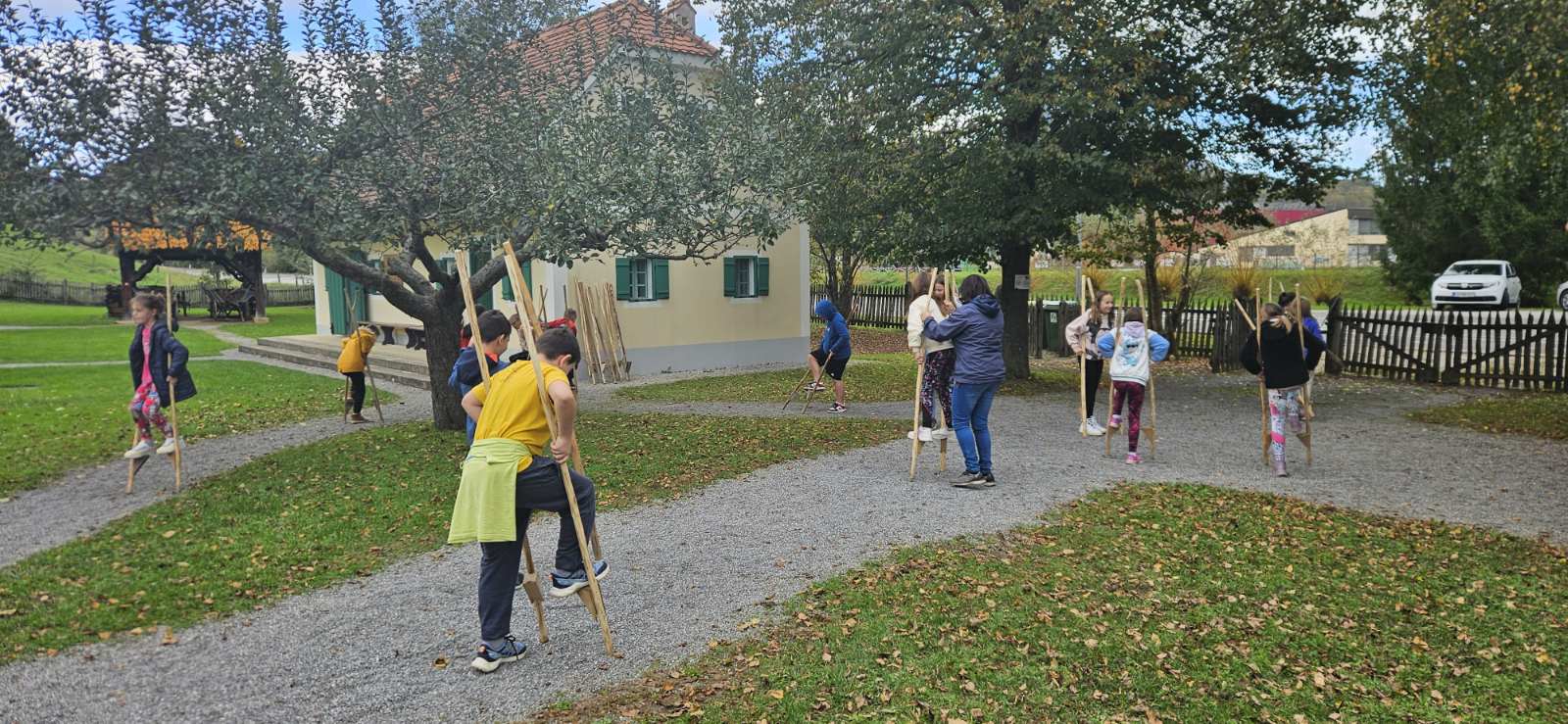 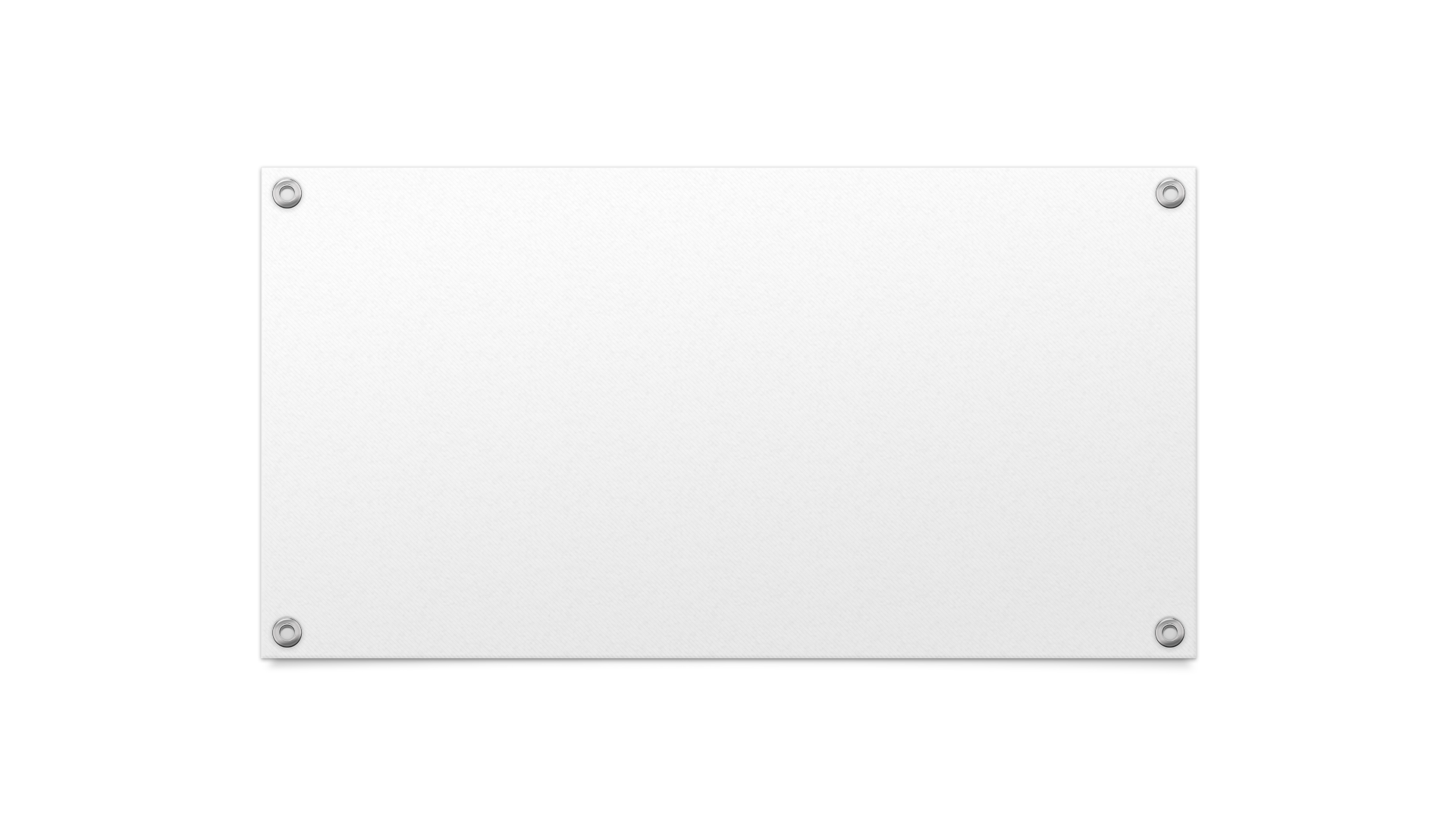 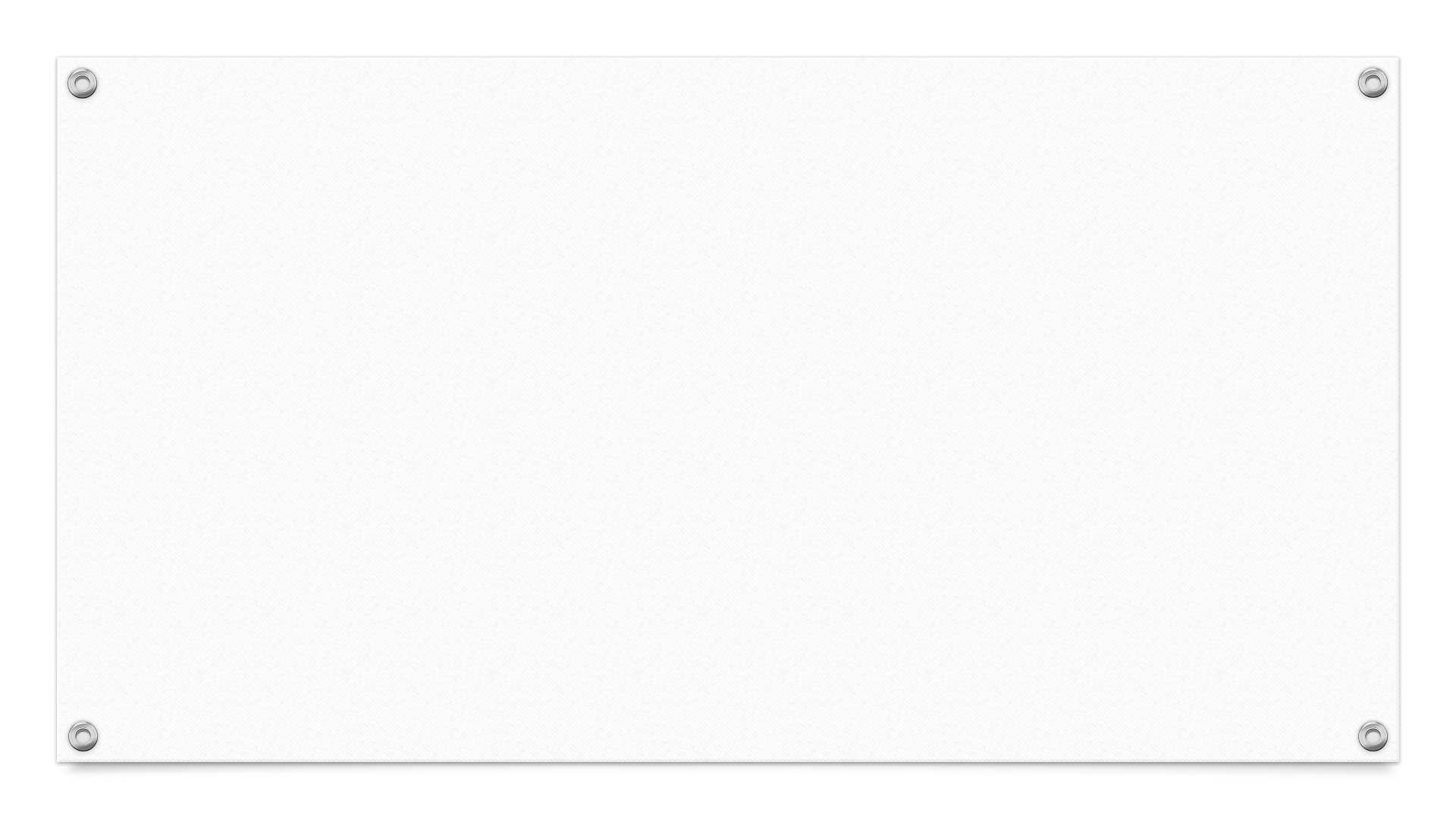 PEKOVSKA DELAVNICA…peka žulik
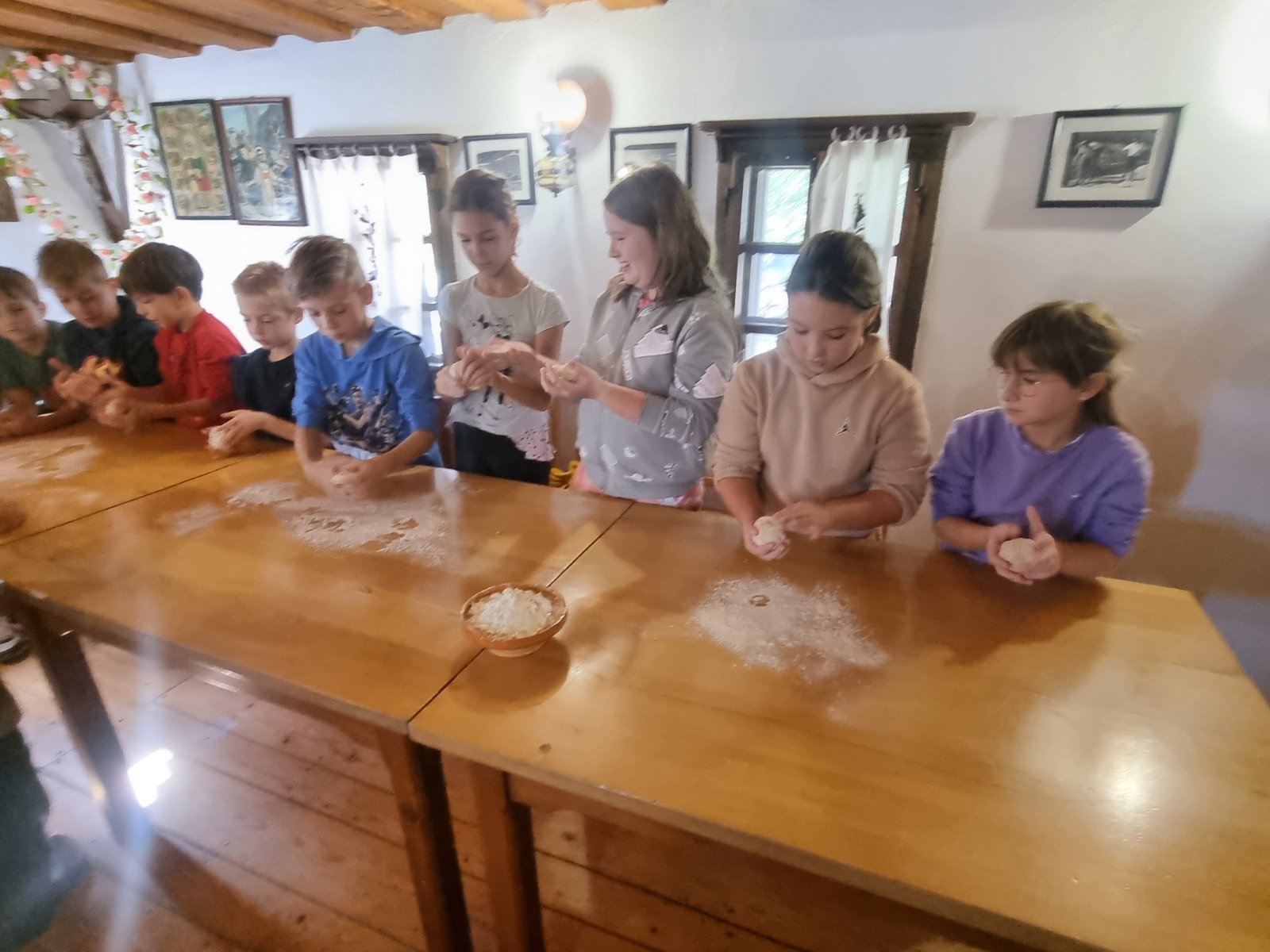 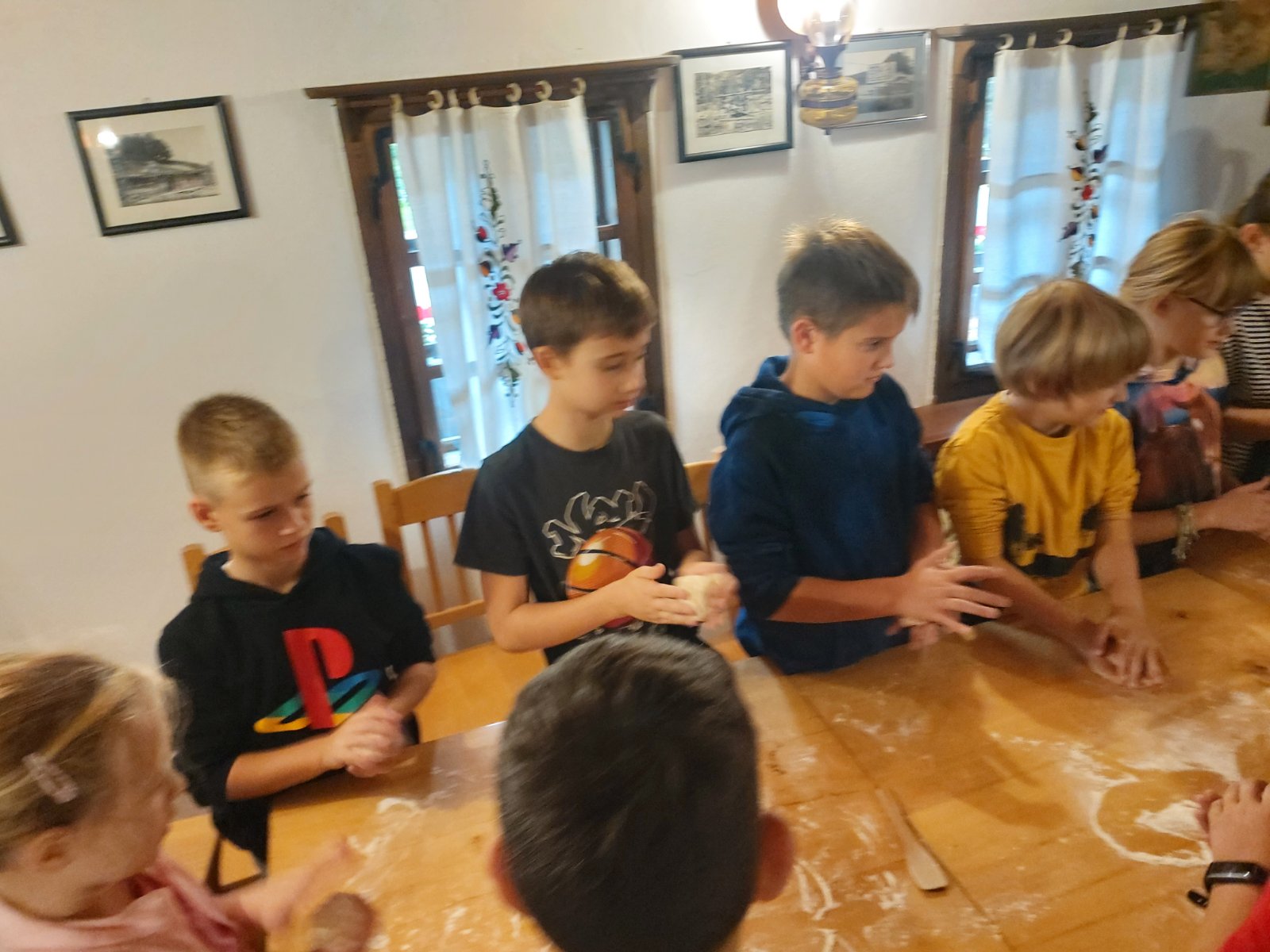 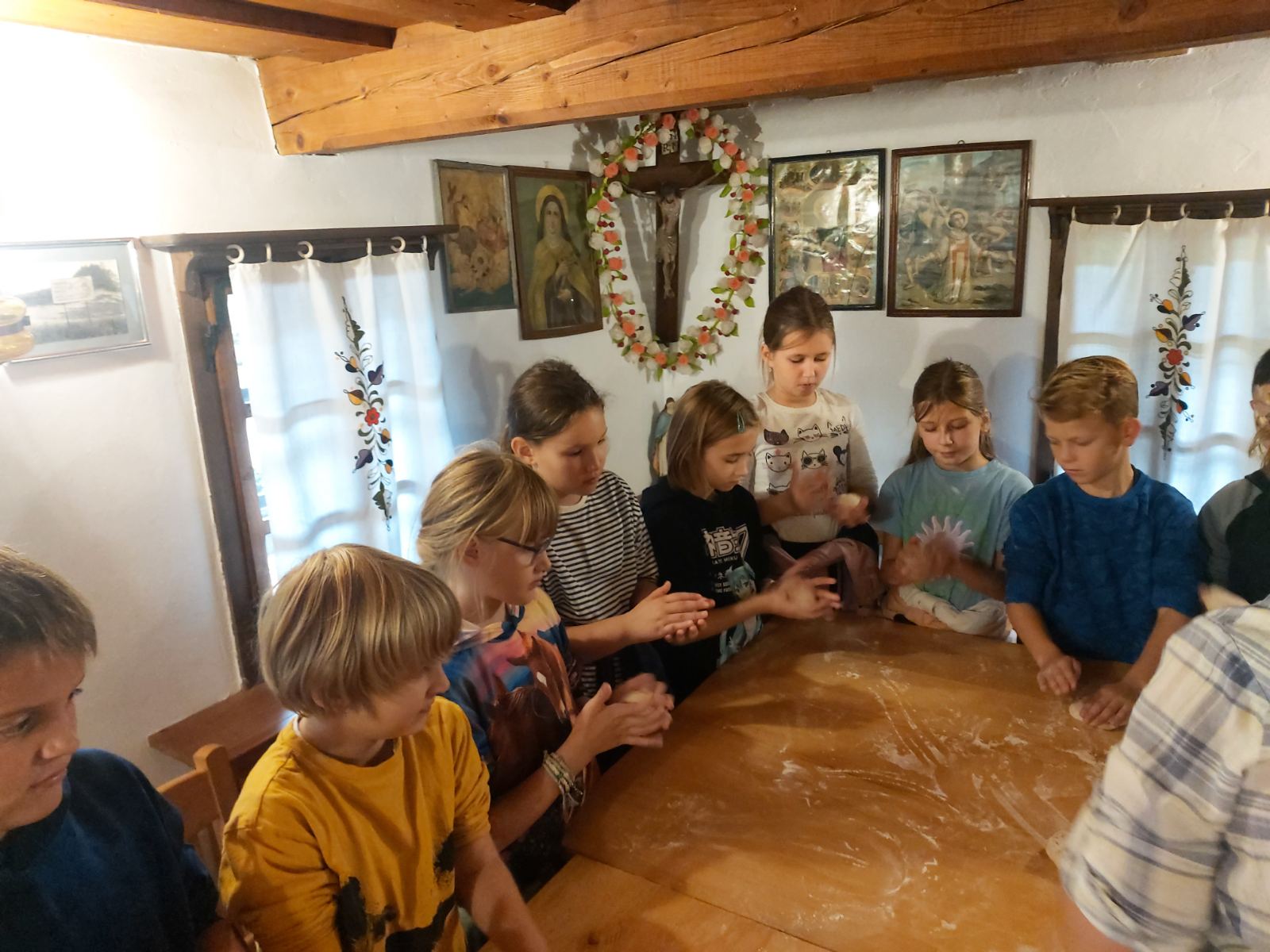 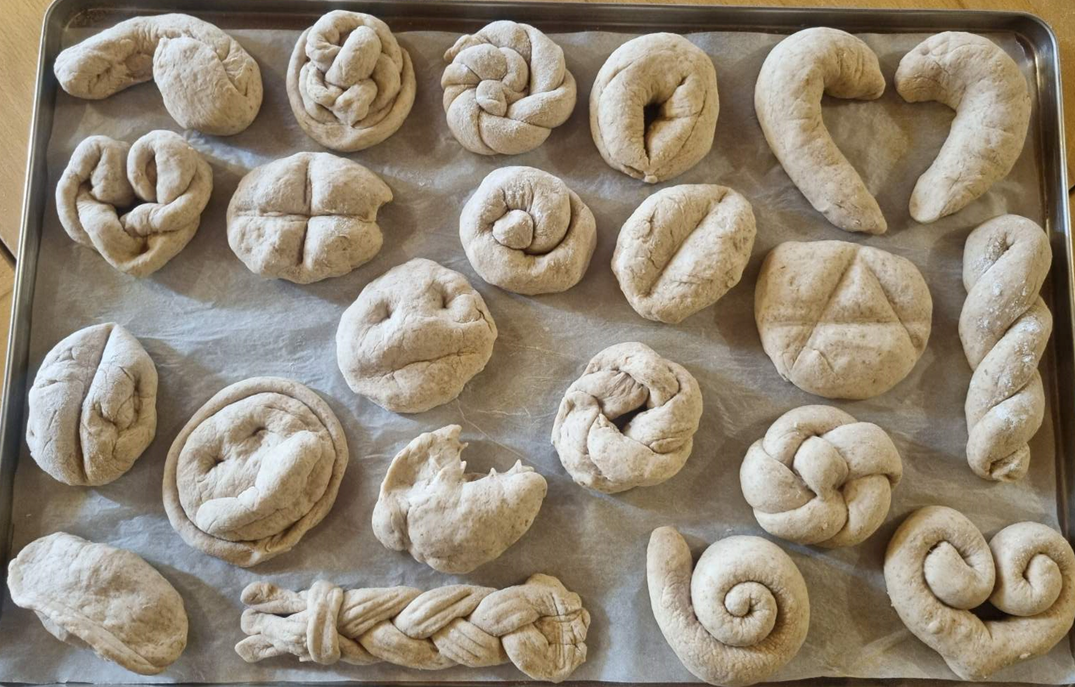 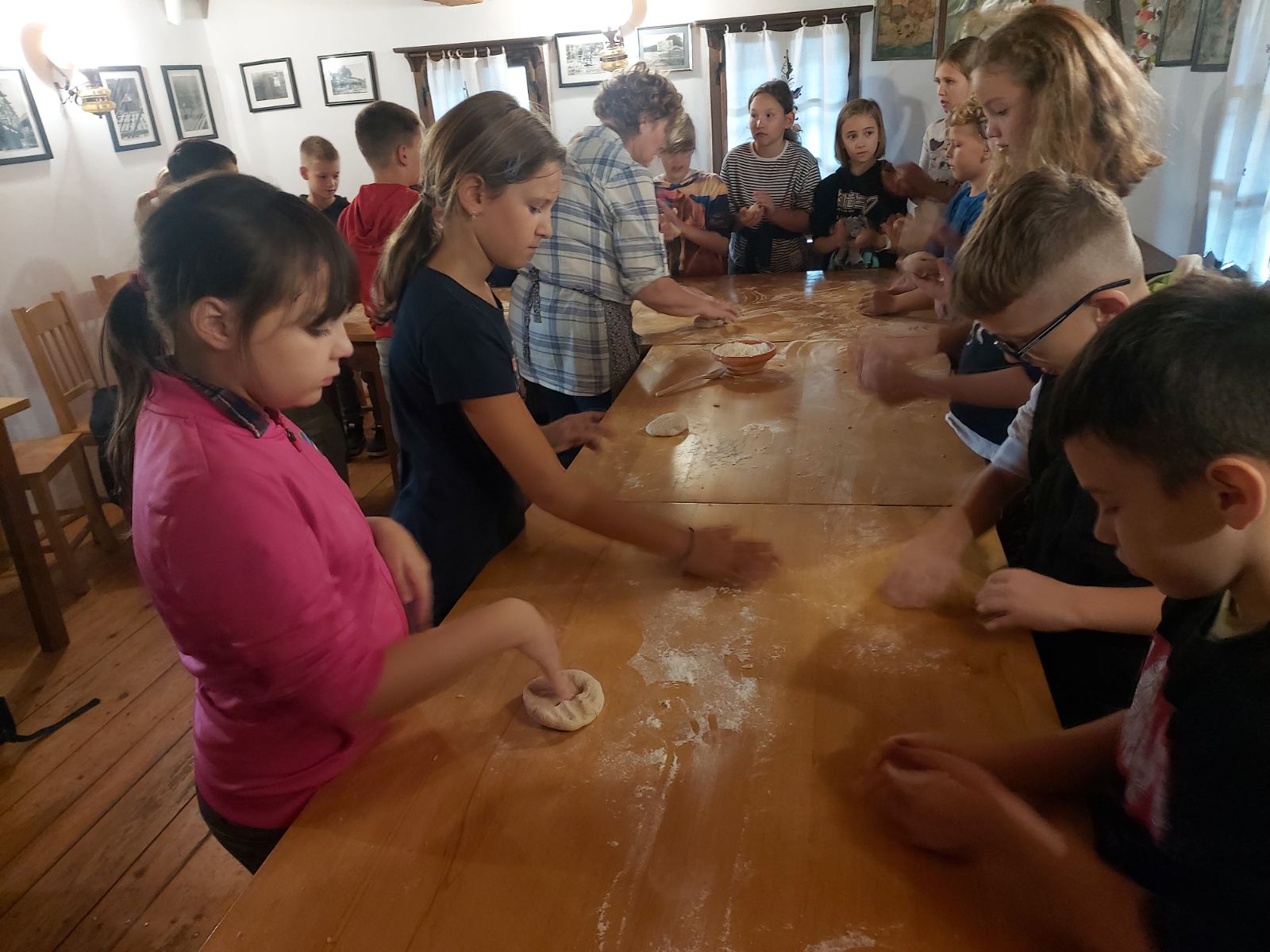 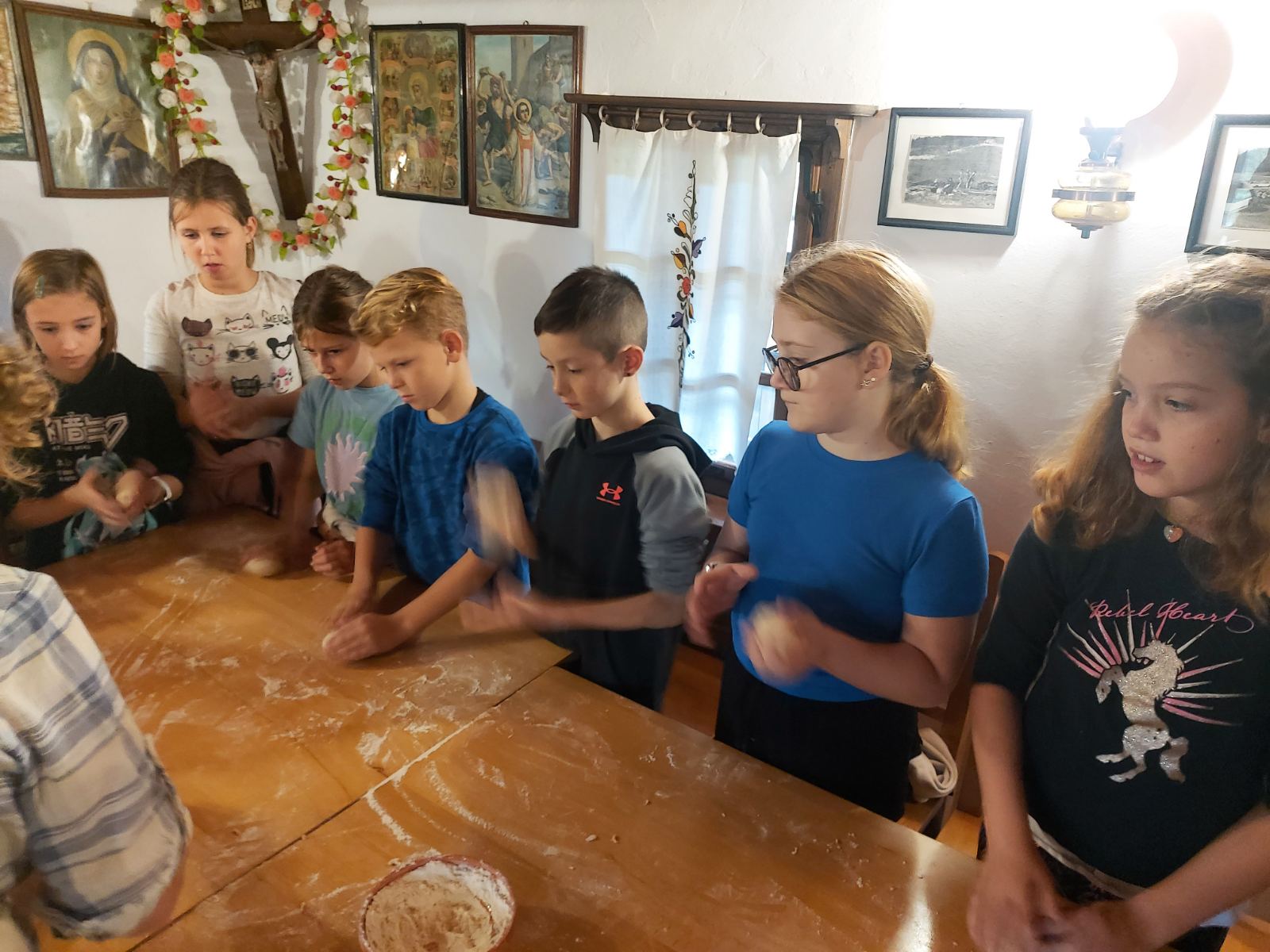 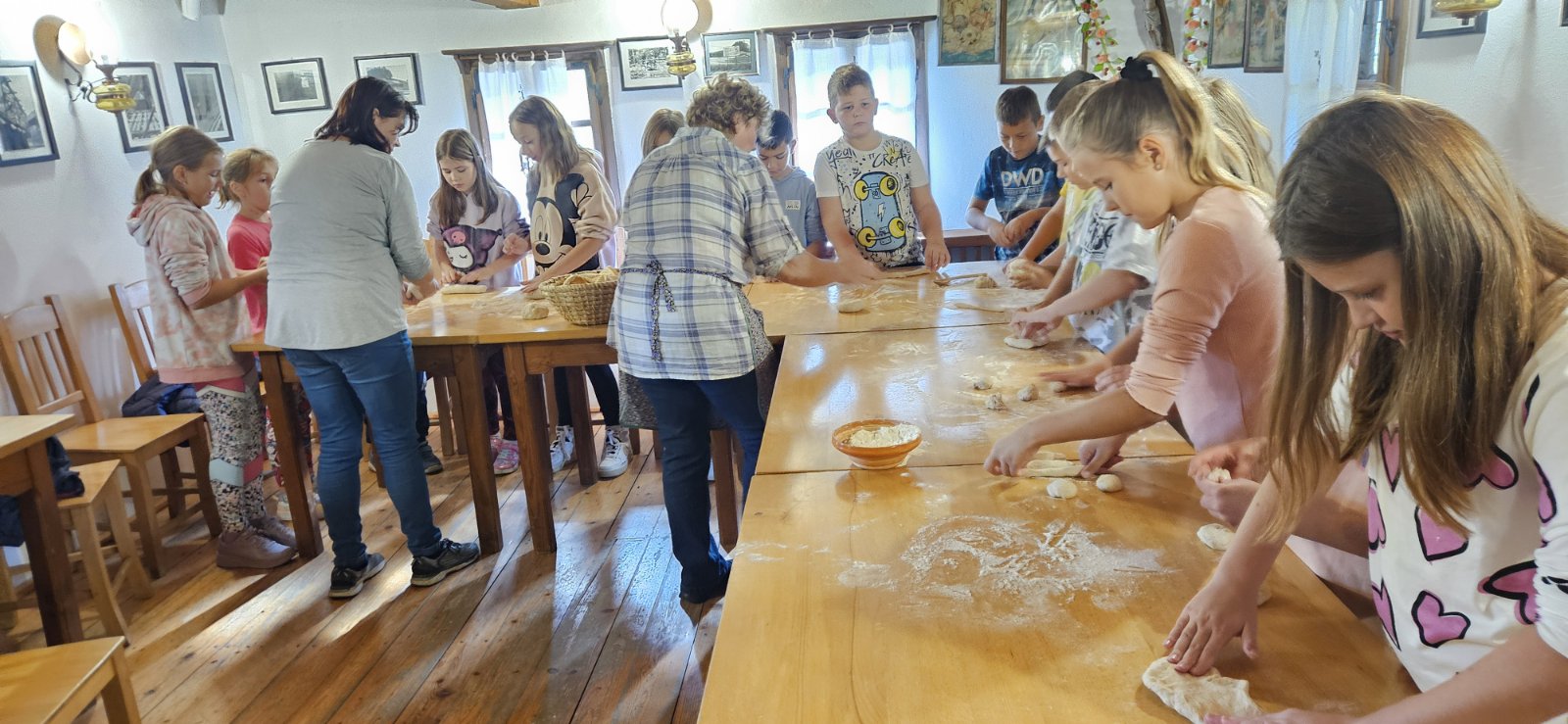 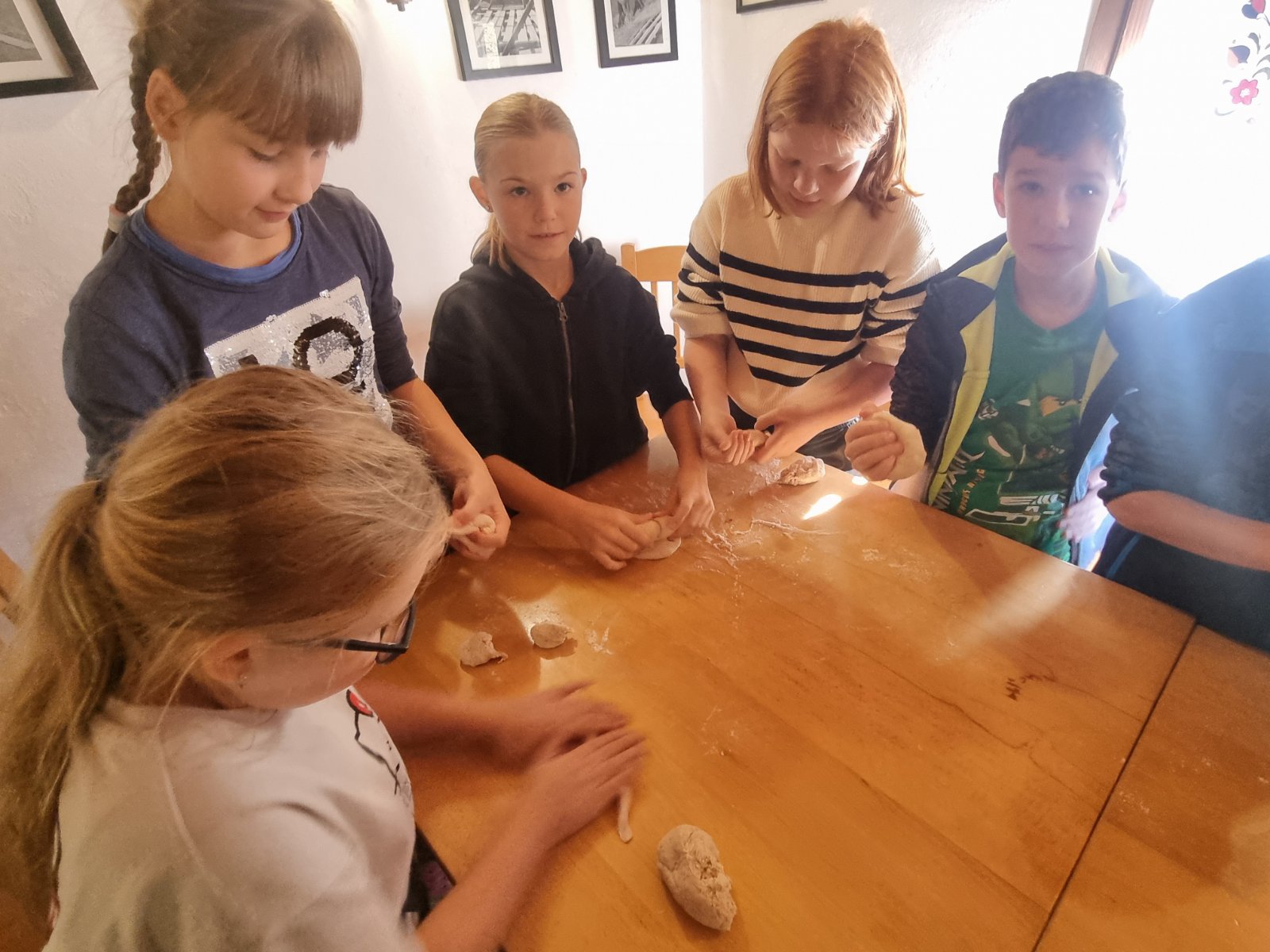 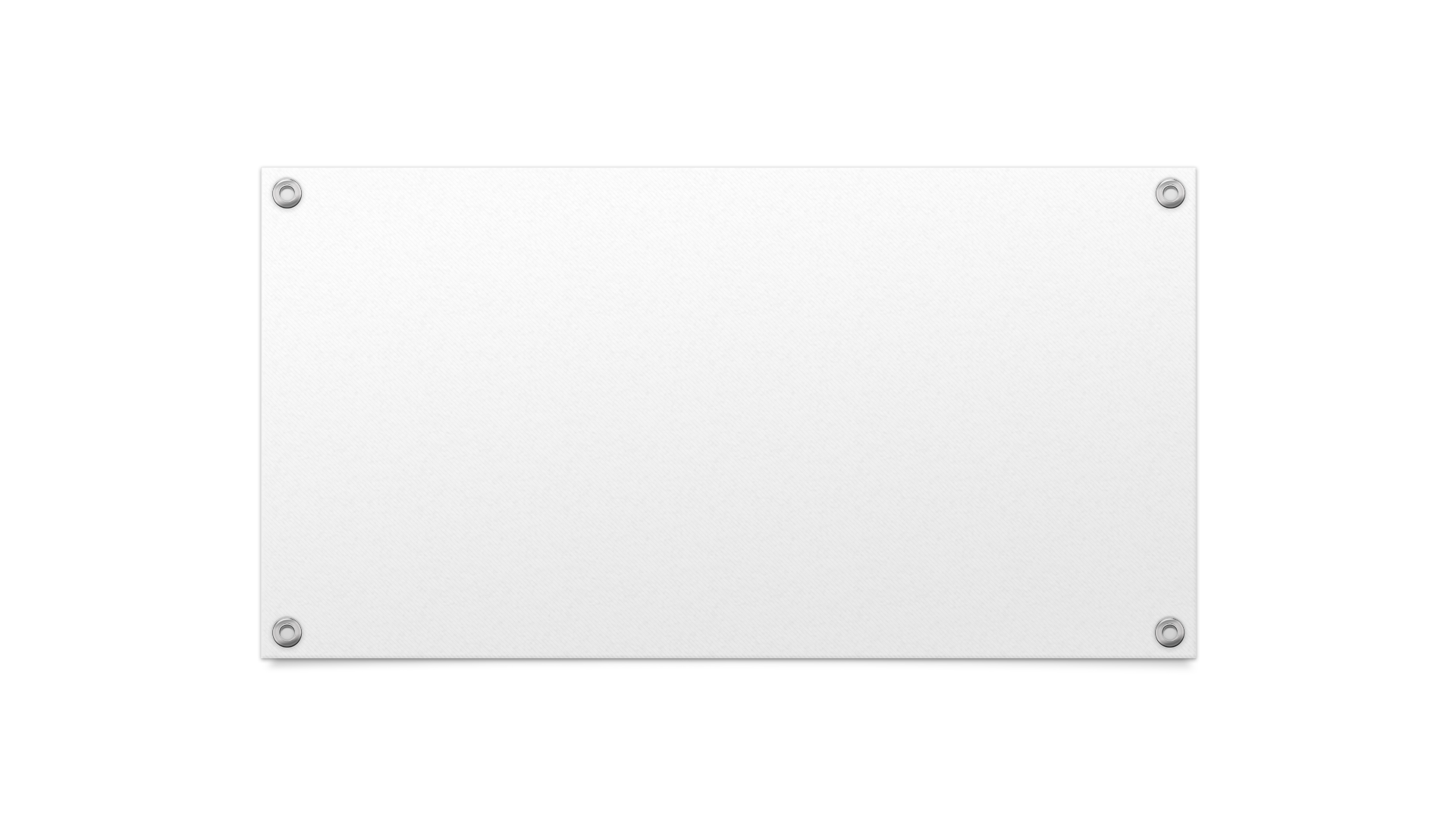 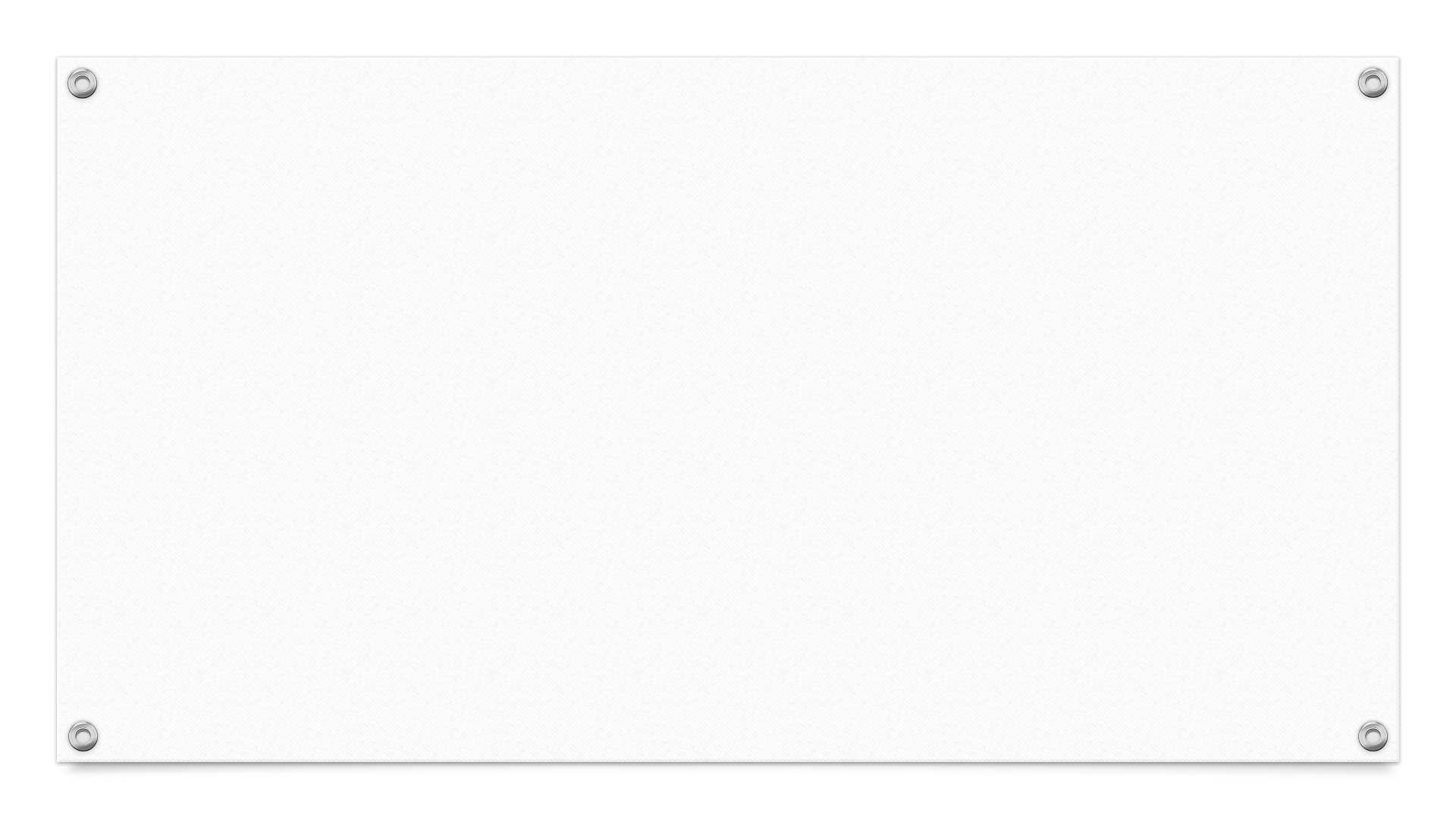 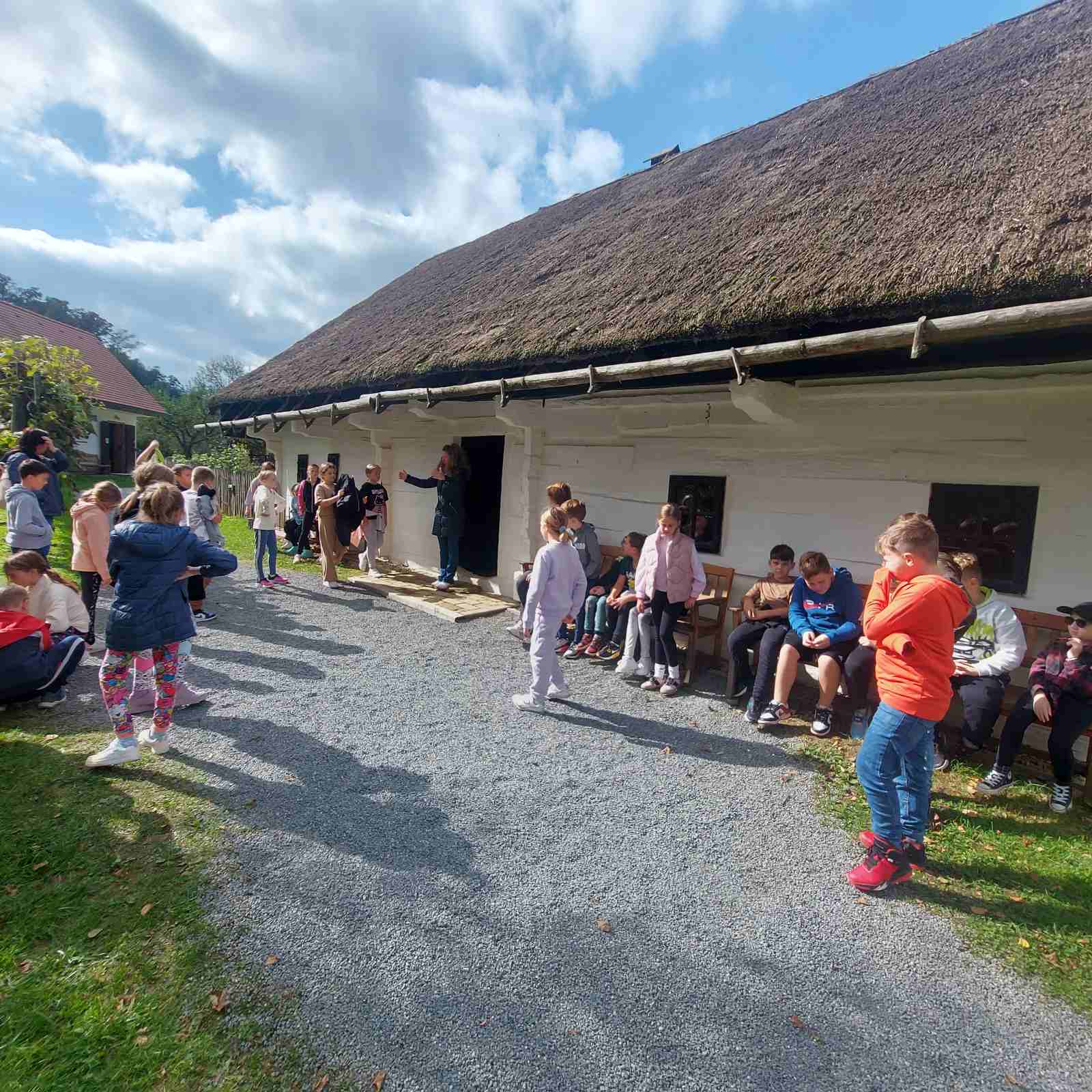 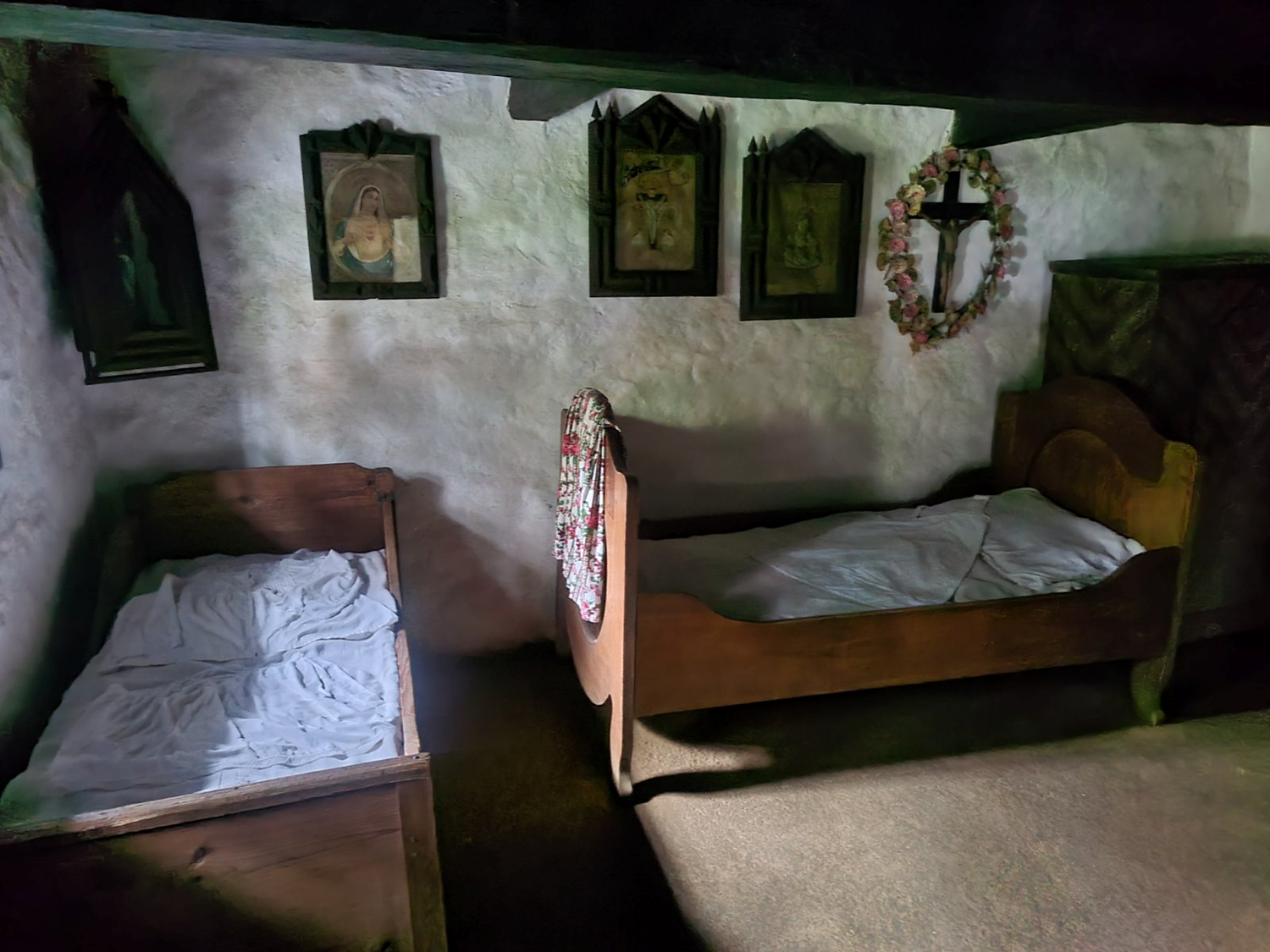 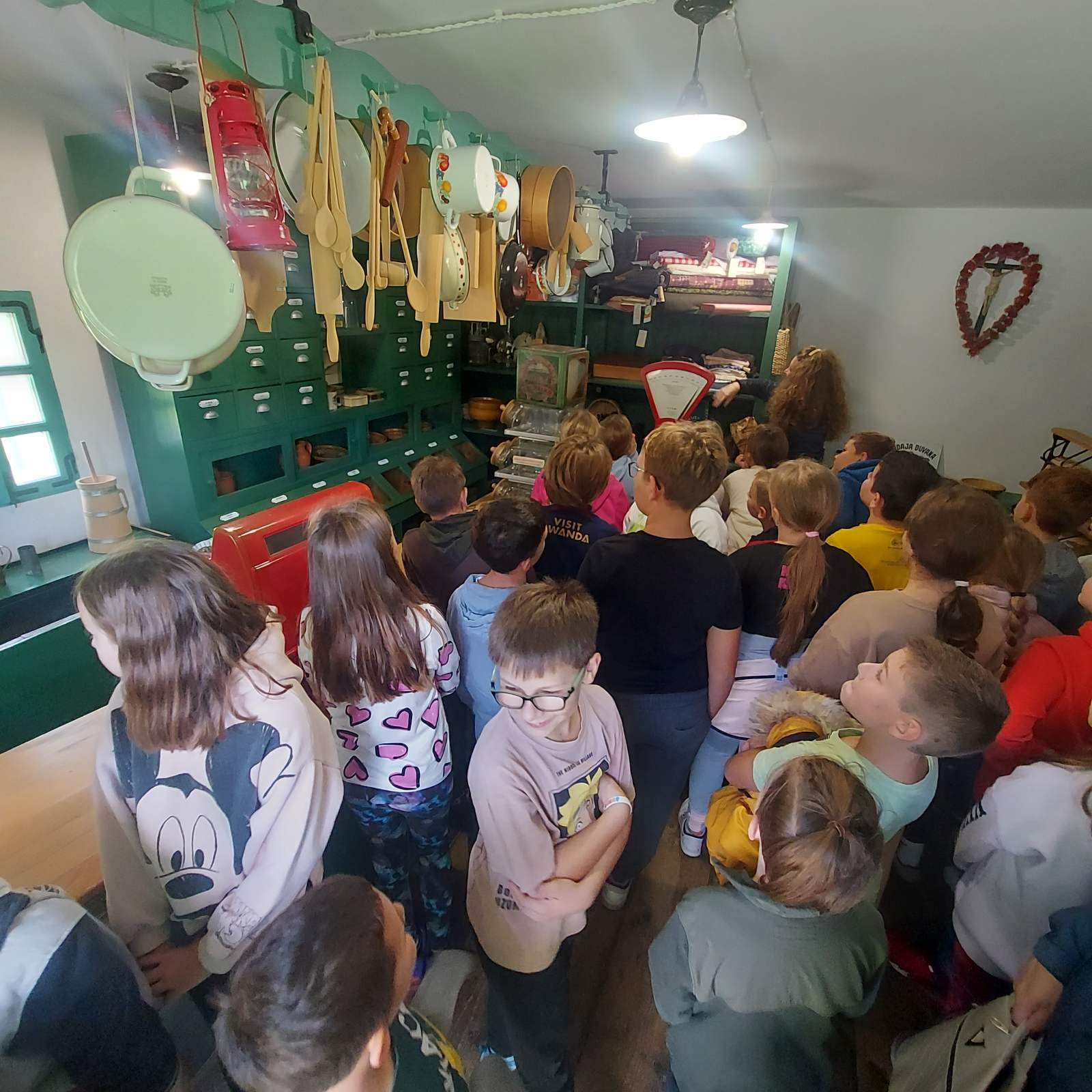 Ogledali smo so kulturno dediščino, gospodarjevo hišo, senik, štalo in vaško prodajalno.
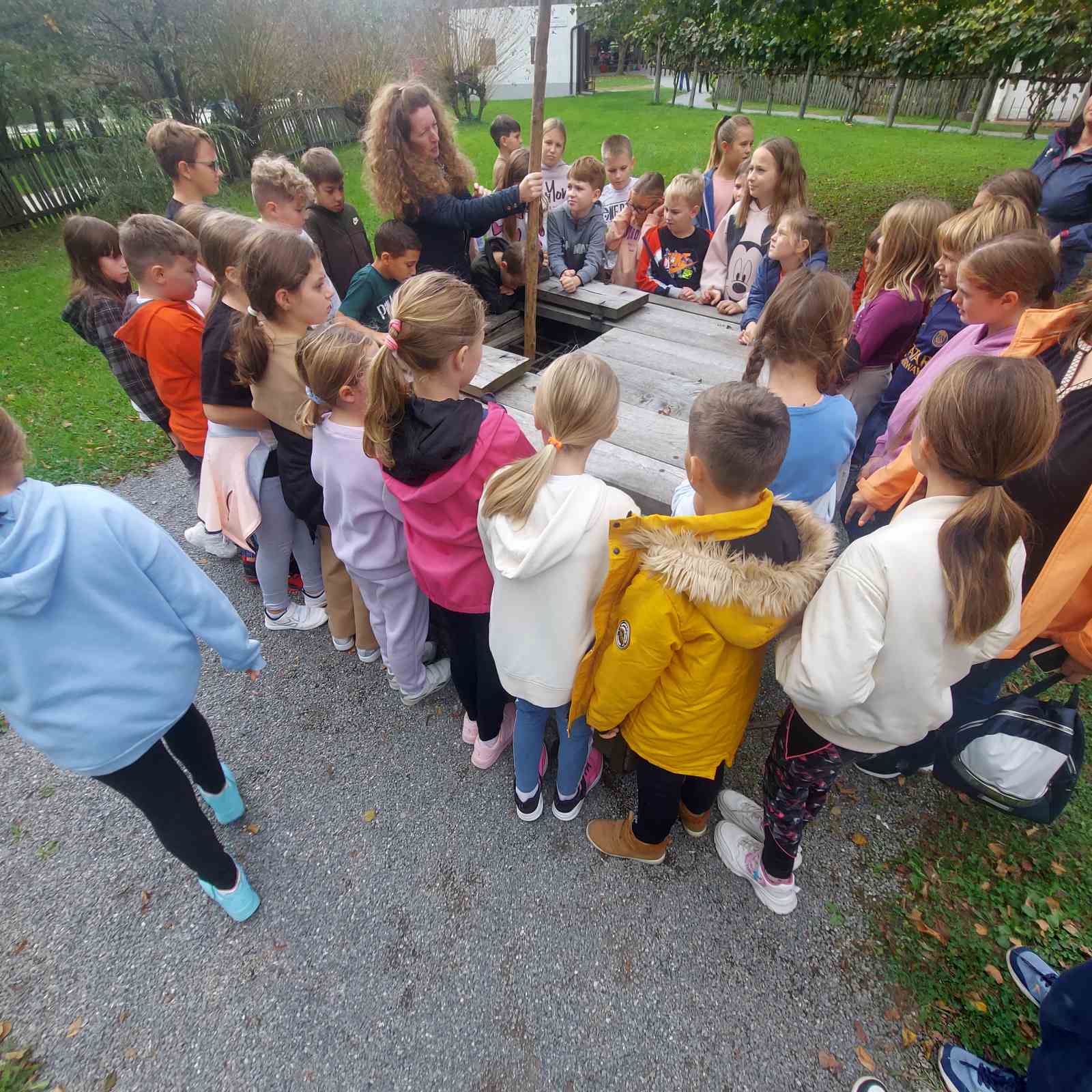 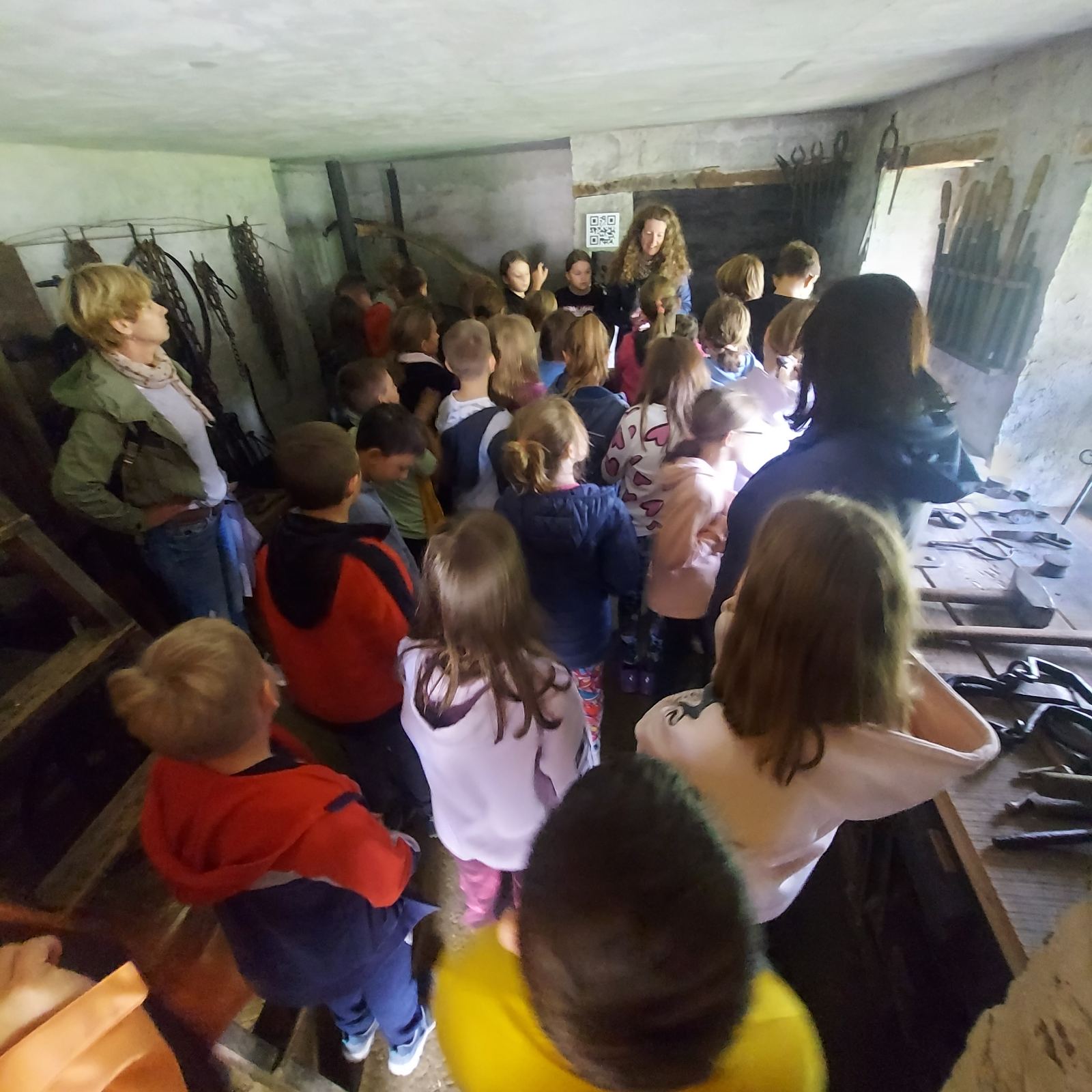 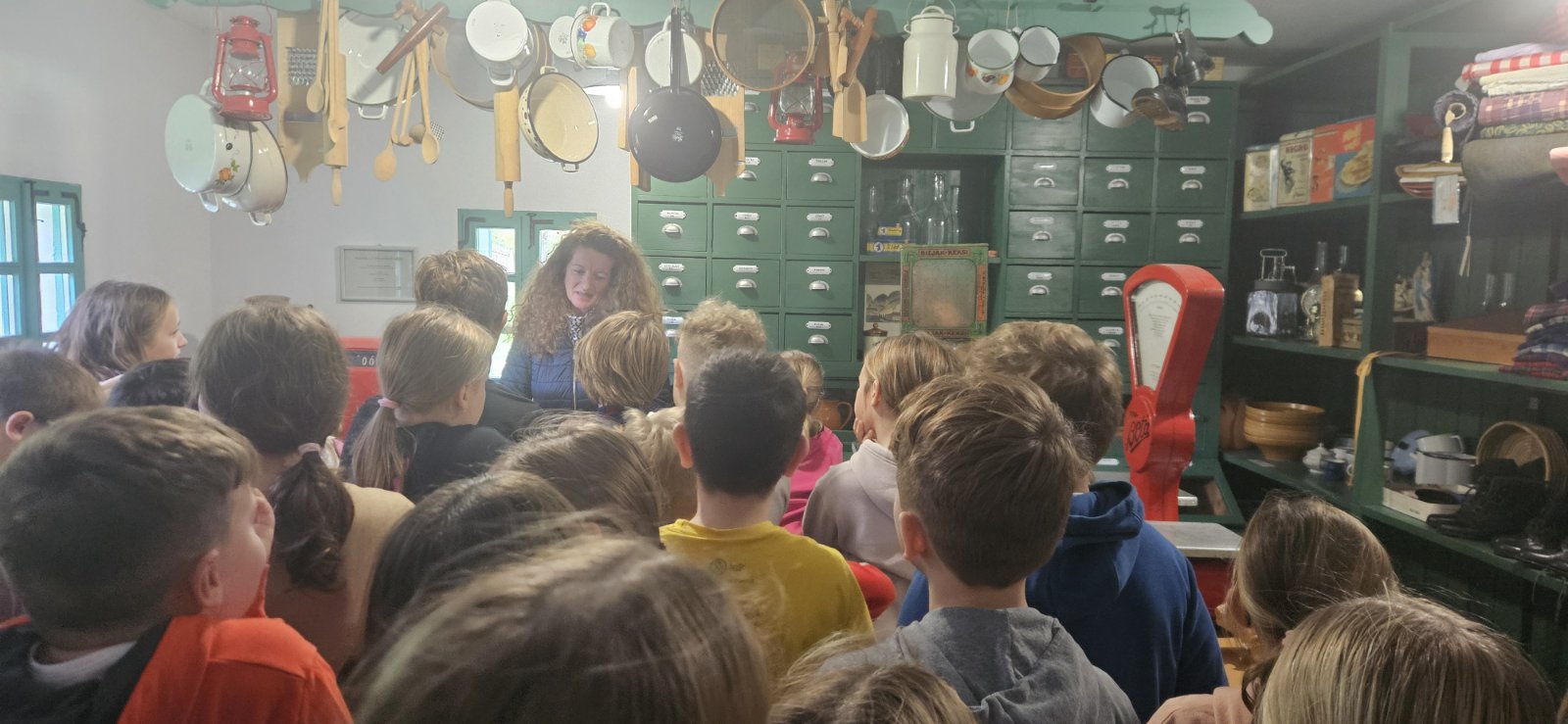 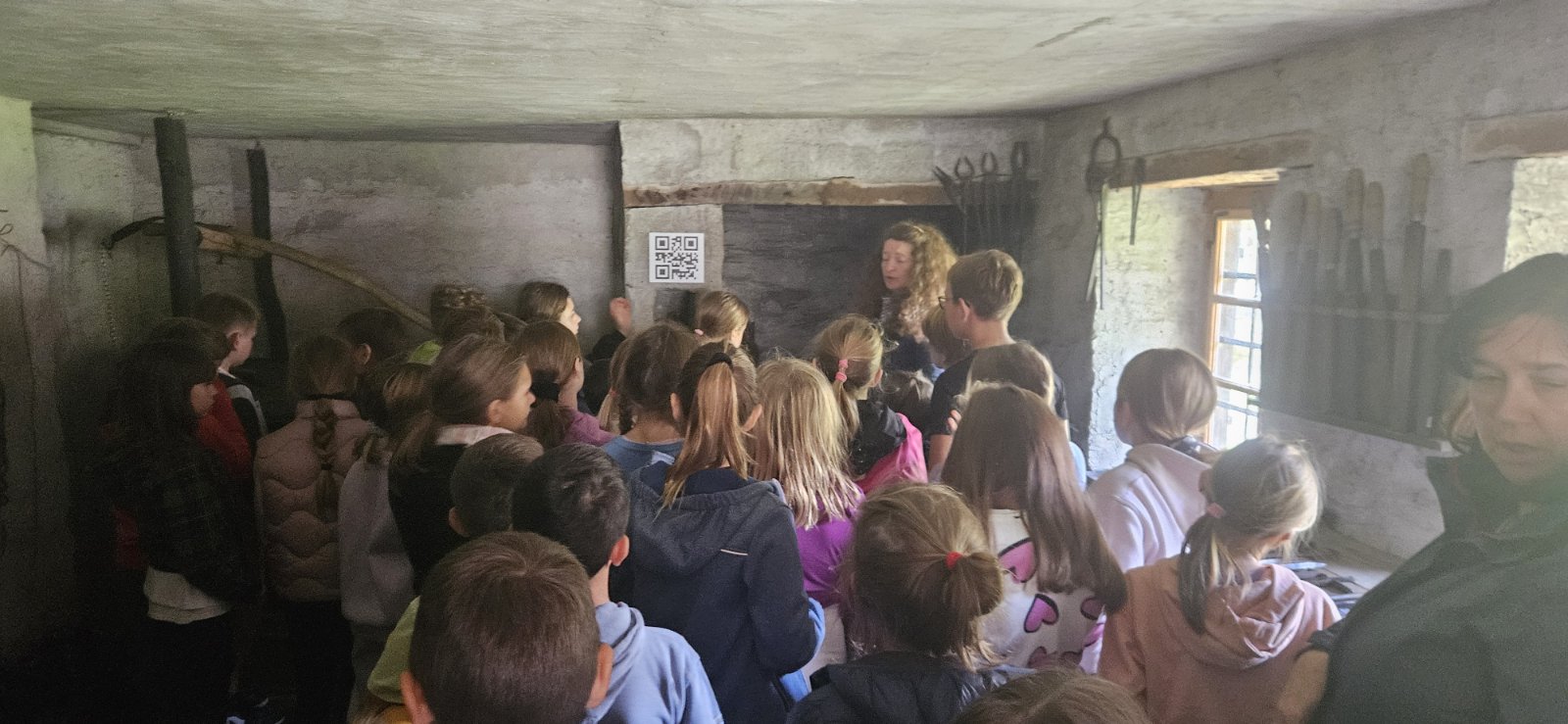 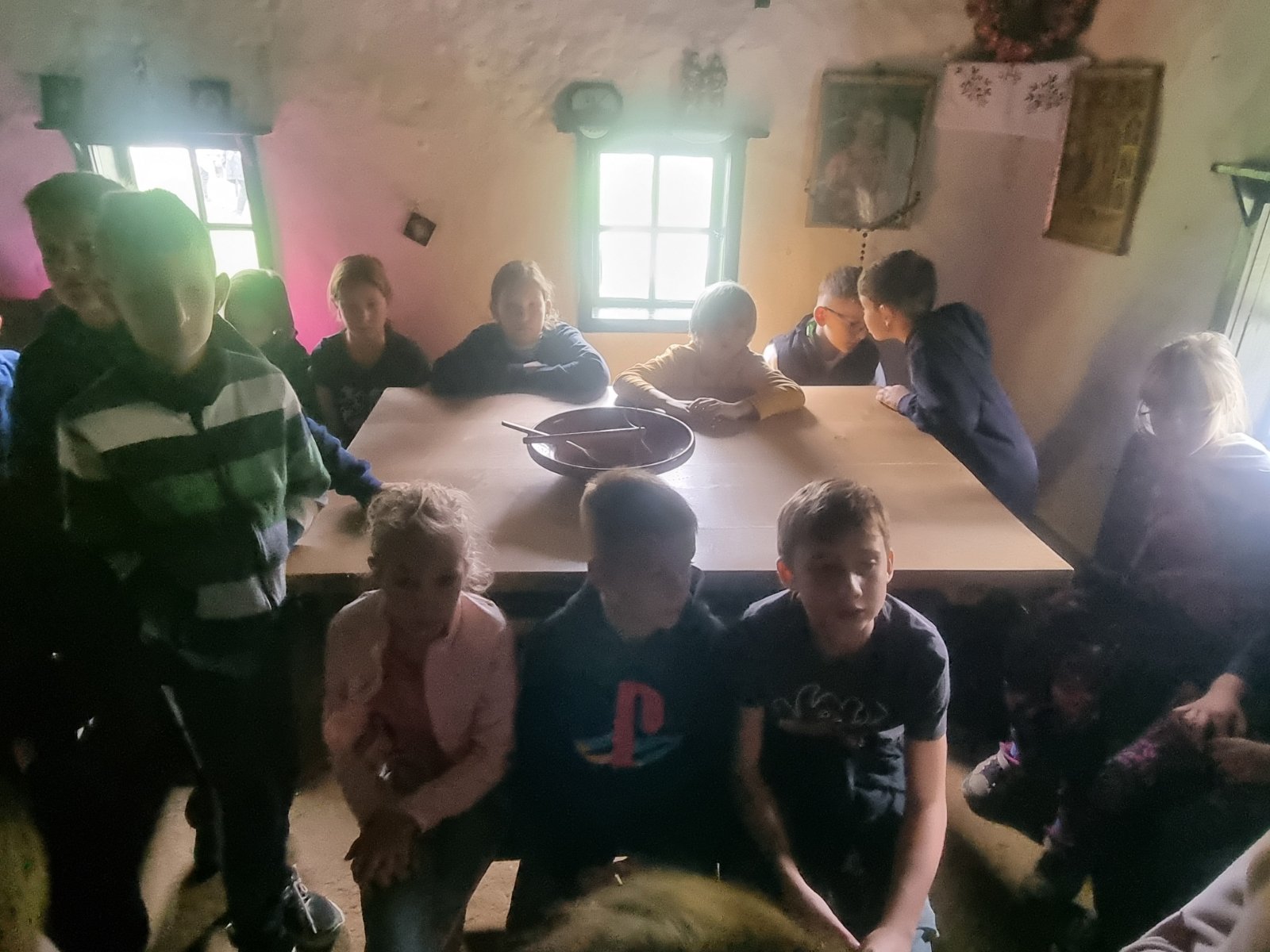 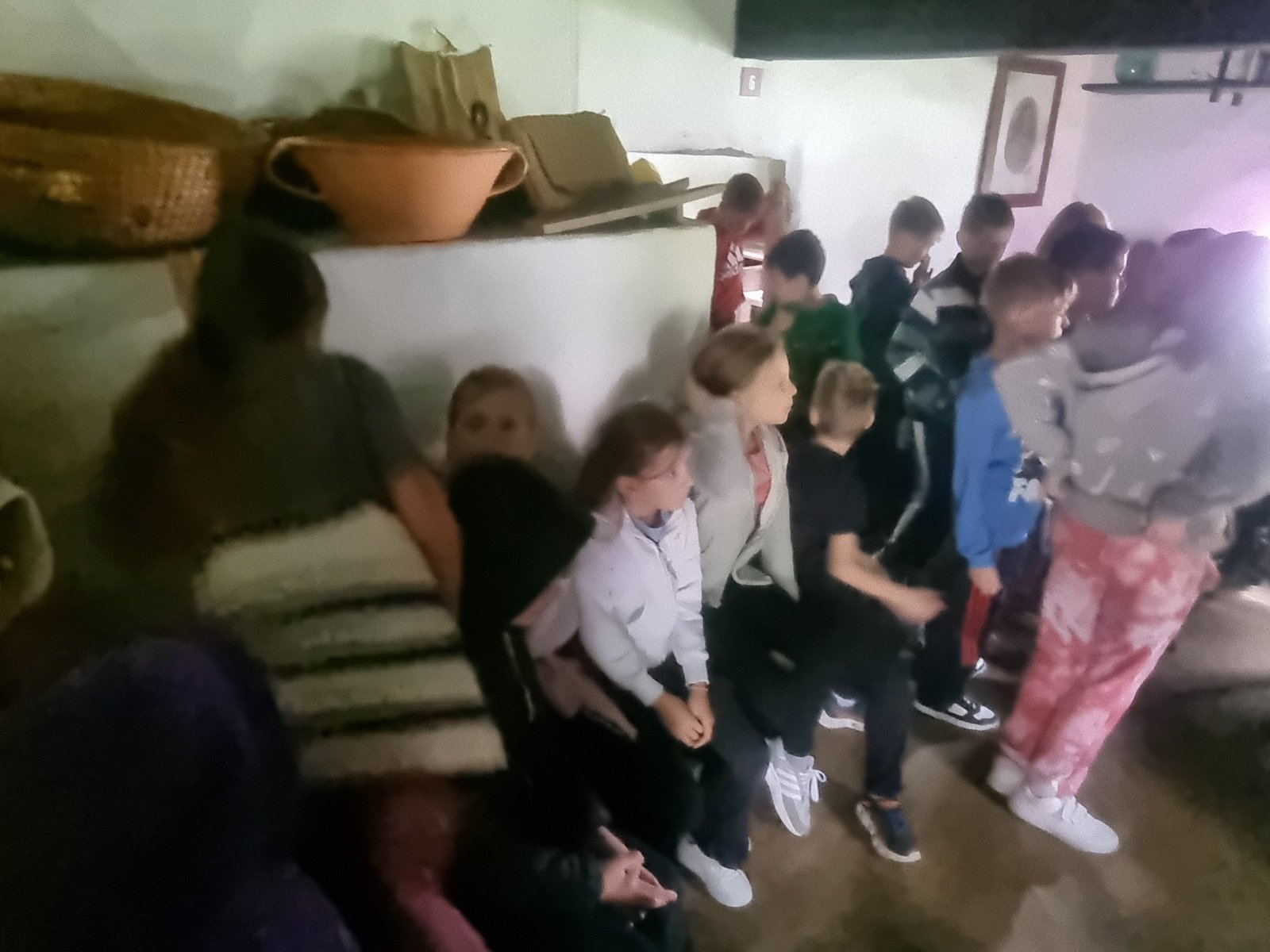 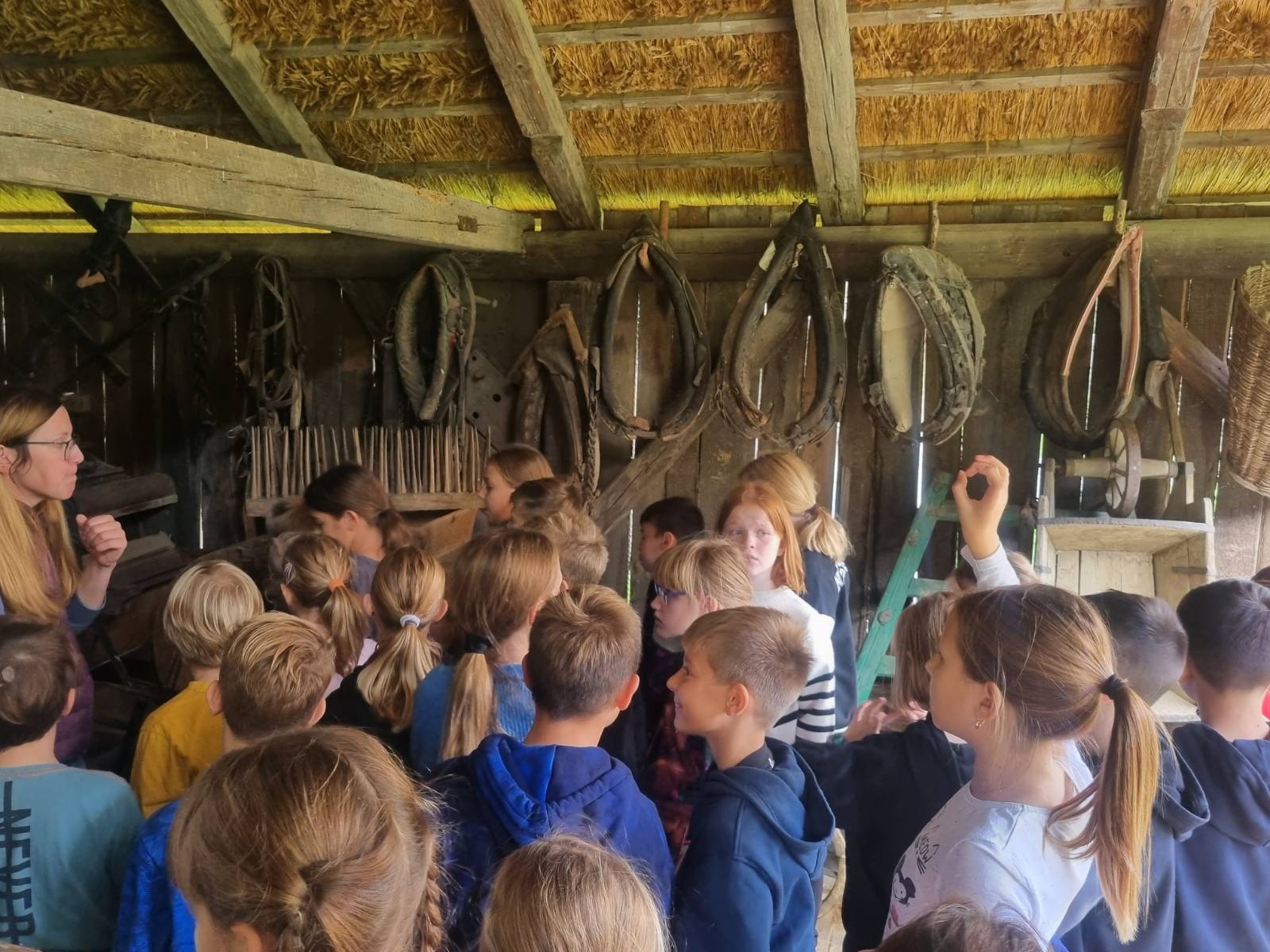 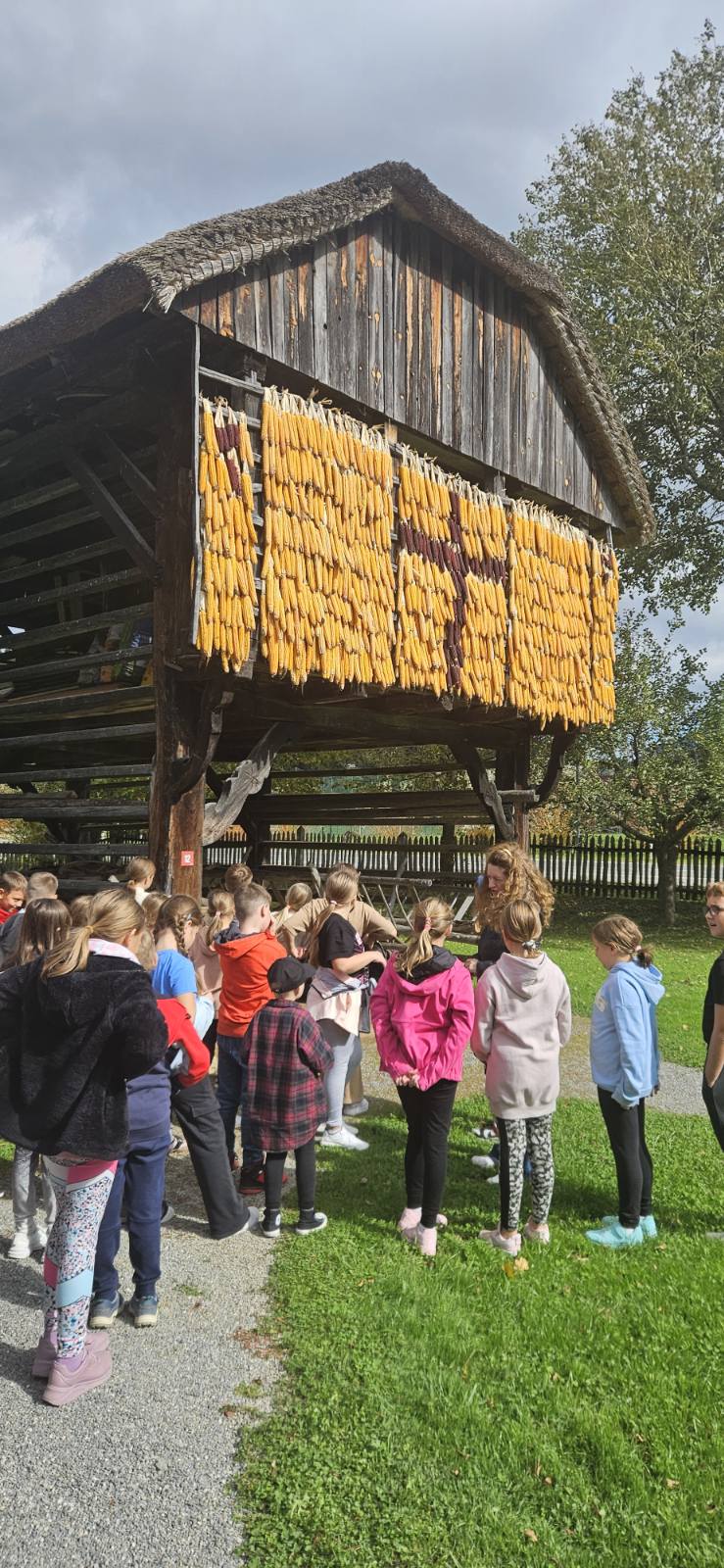 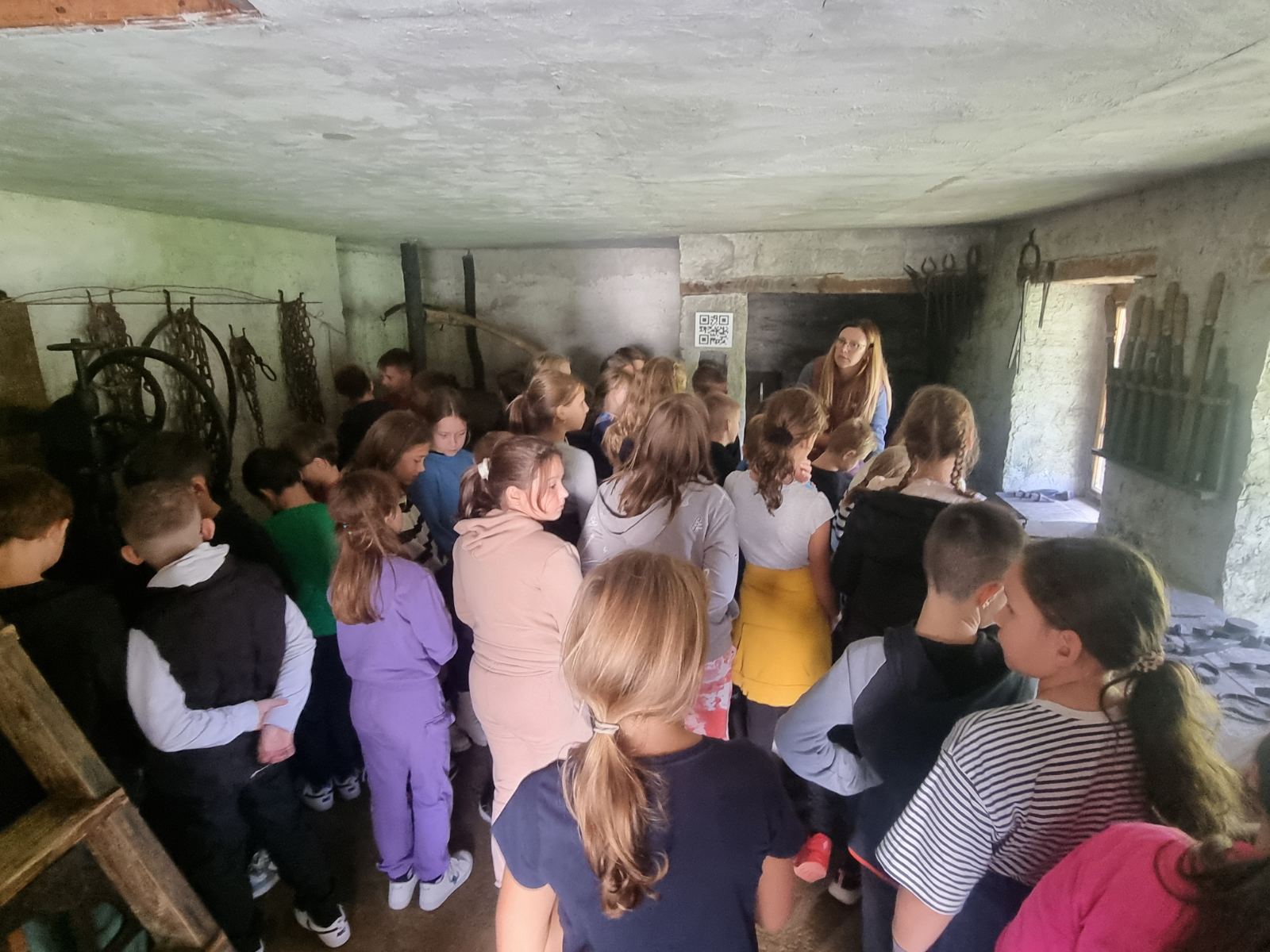 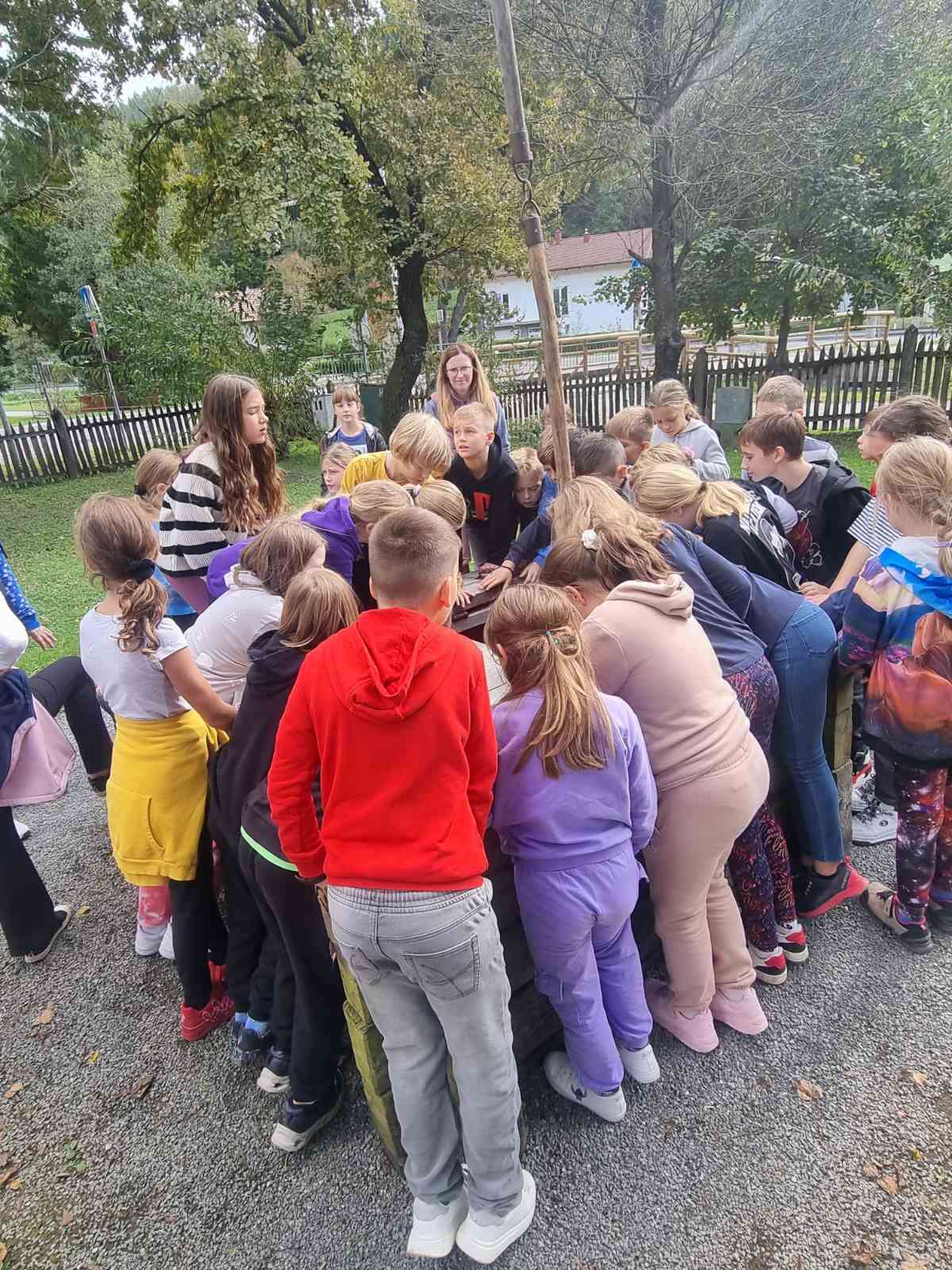 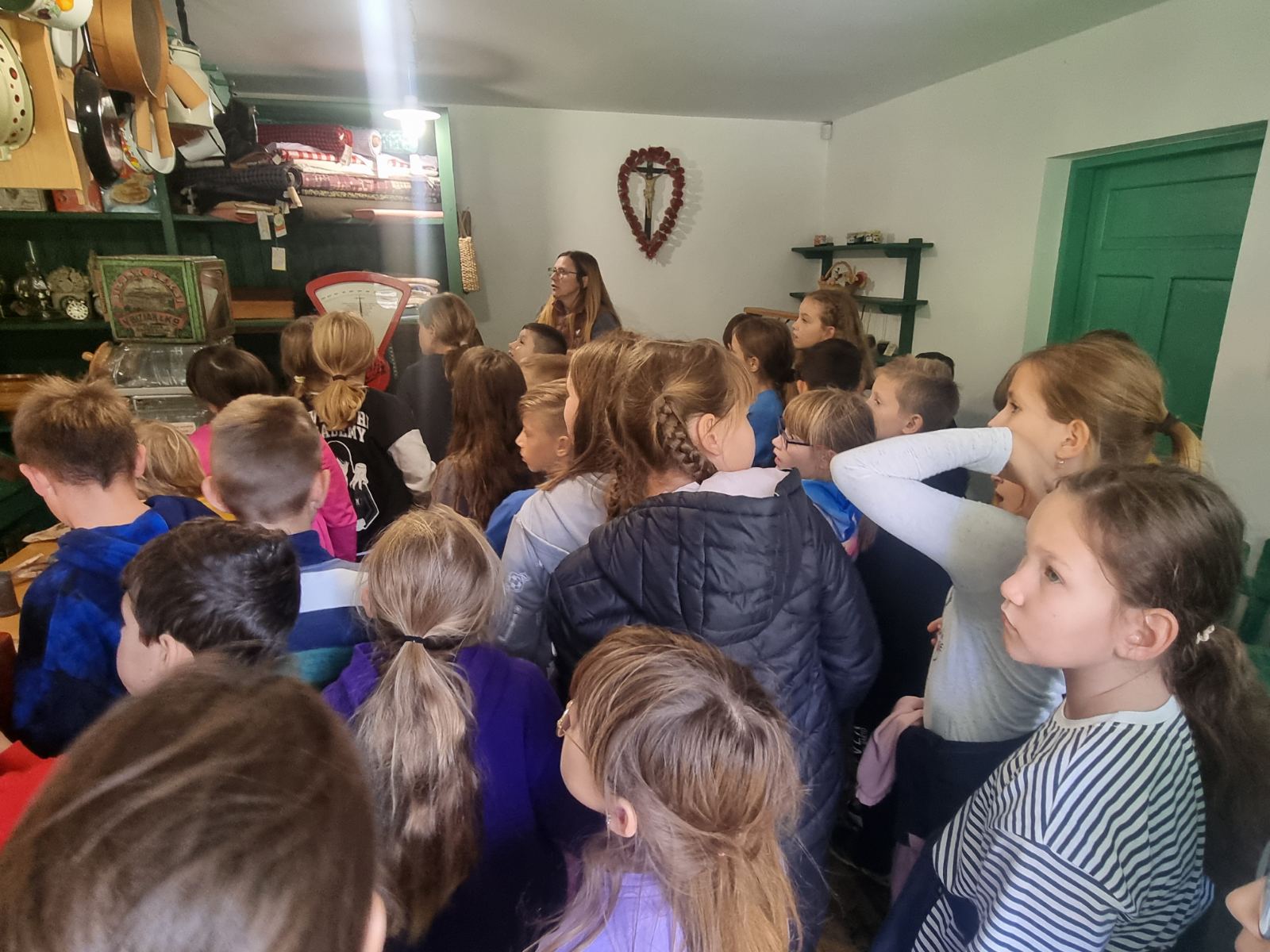 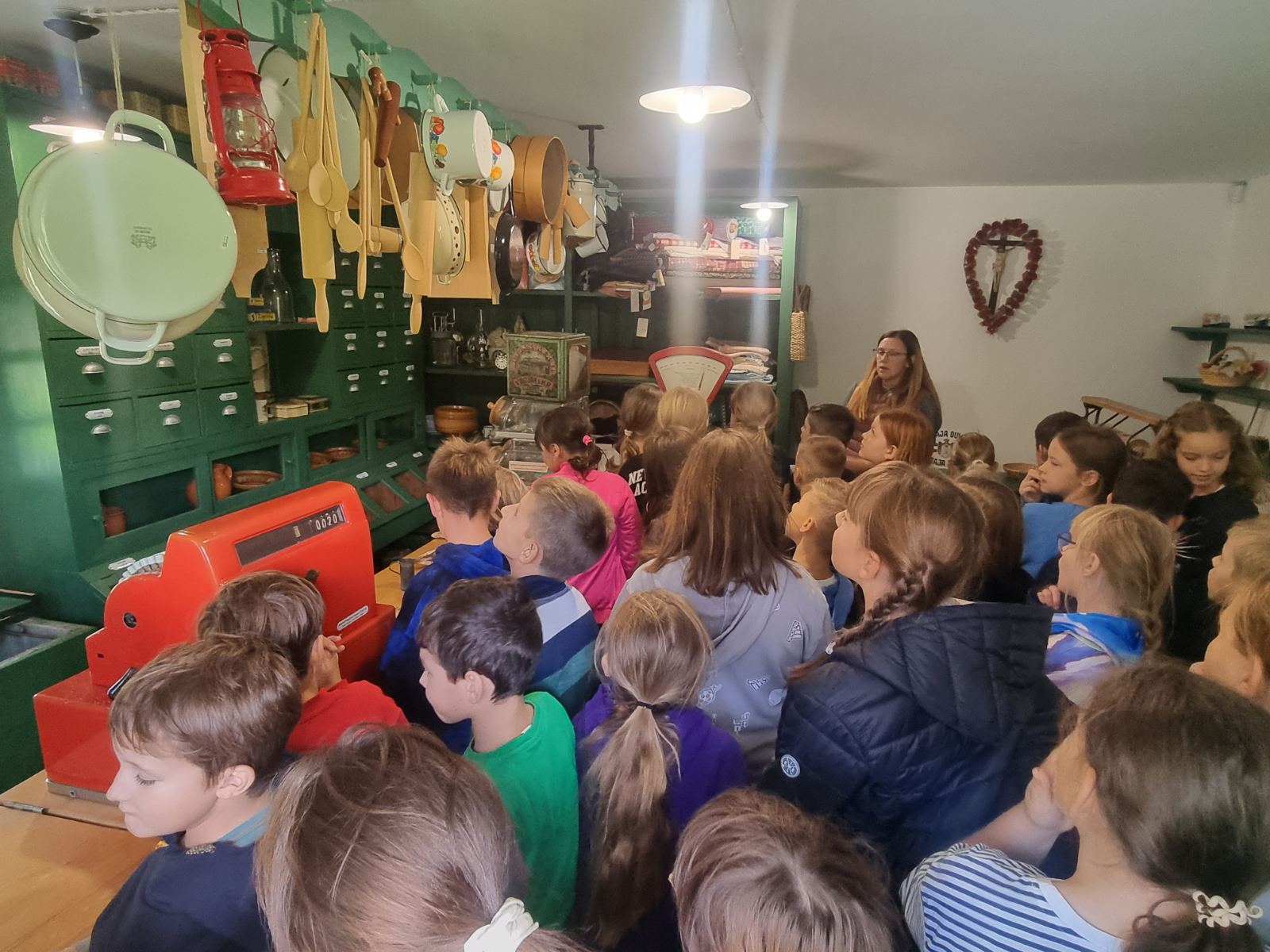 Polnih trebuščkov mehkih in sveže pečenih žulik, ter polni novih vtisov smo se odpravili proti šoli.